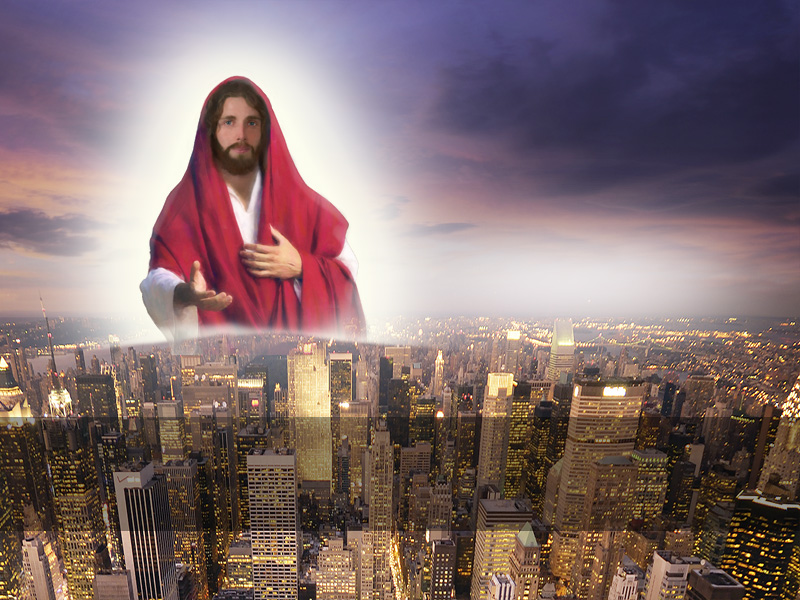 Вести
от
Иисуса
для последнего времени
Часть 4
Уча их соблюдать все, что Я повелел вам; и се, Я с вами во все дни до скончания века. Евангелие от Матфея 28:20
[Speaker Notes: Вести от Иисуса для Последнего Времени

«Уча их соблюдать все, что Я повелел вам; и се, Я с вами во все дни до скончания века» (Мф. 28:20).]
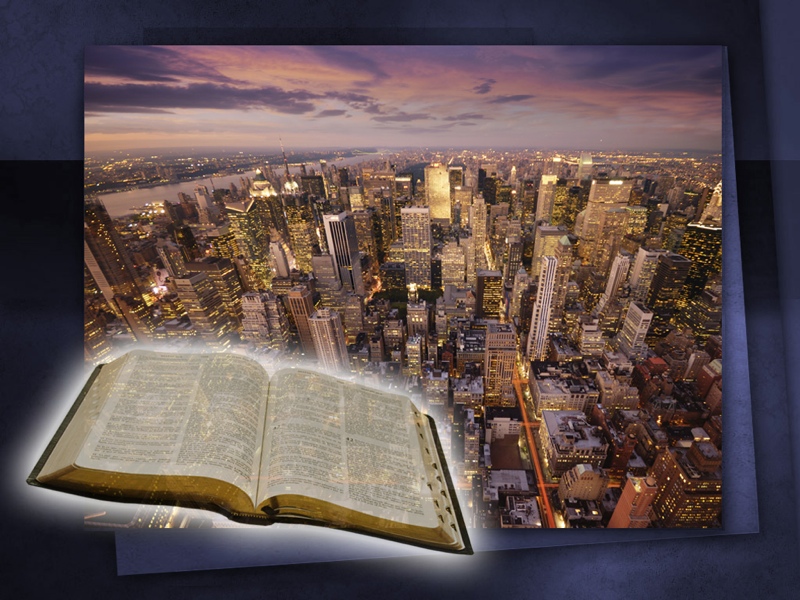 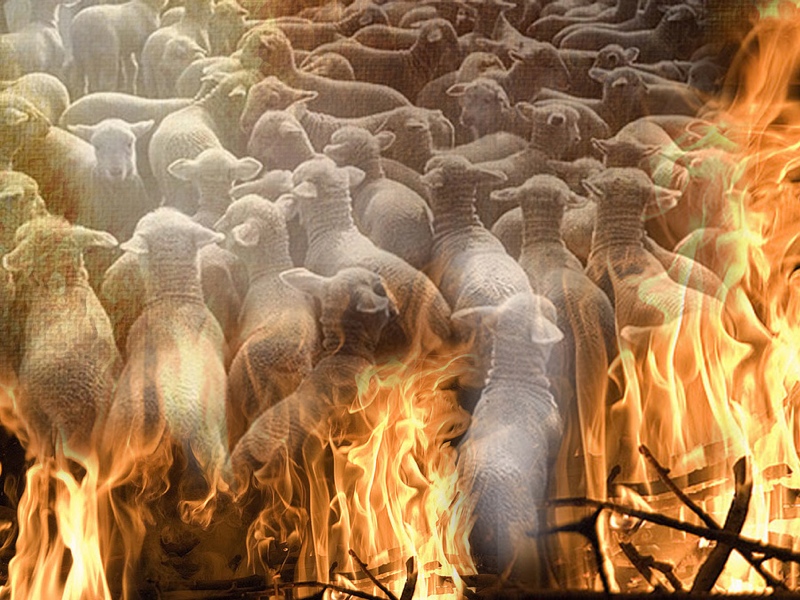 МИЛЛИОНЫ ПОГИБЛИ ИЗ-ЗА НЕПРАВИЛЬНОГО ПОНИМАНИЯ ПРОРОЧЕСТВА
[Speaker Notes: МИЛЛИОНЫ ПОГИБЛИ ИЗ-ЗА НЕПРАВИЛЬНОГО ПОНИМАНИЯ ПРОРОЧЕСТВА]
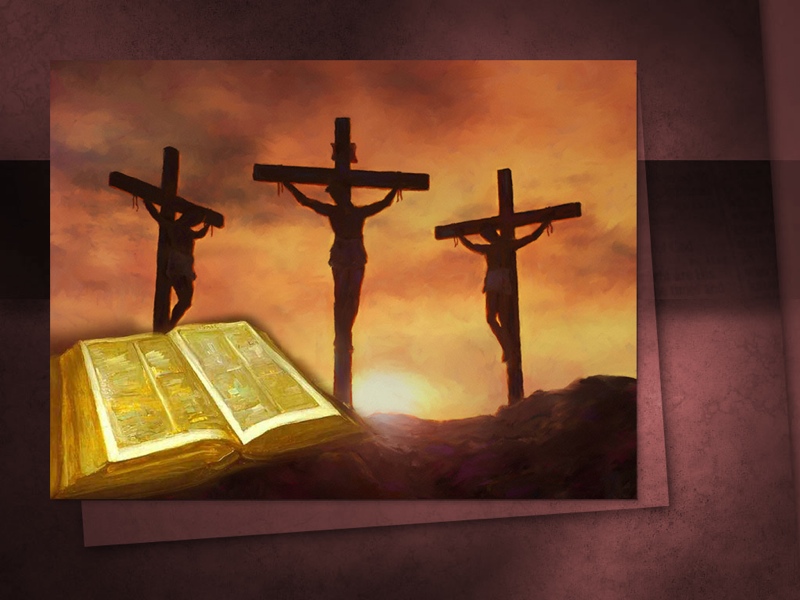 [Speaker Notes: Отвержение пророчества Ветхого Завета о смерти и воскресении Иисуса Христа открывает двери в ад. Миллионы христиан повторяют эту серьезную ошибку.]
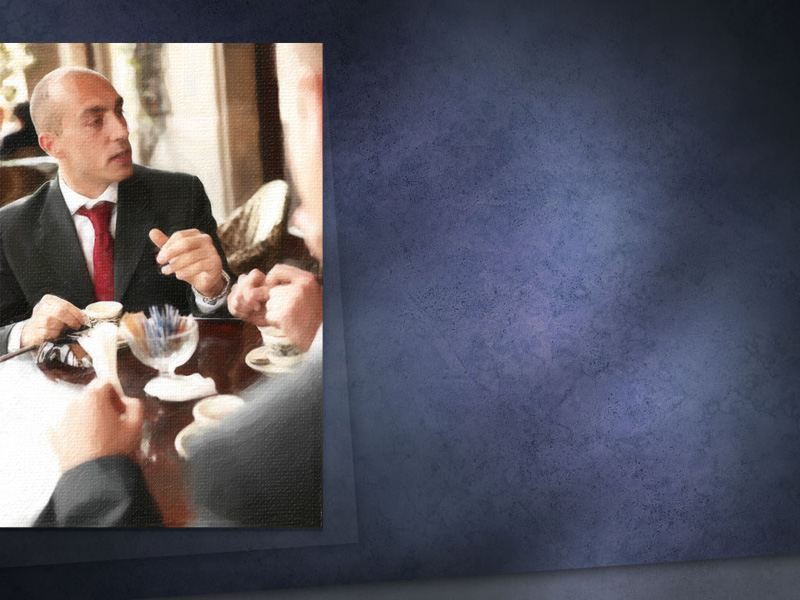 Если бы кто-то доказал ему, что Иисус Христос воскрес из мертвых.
[Speaker Notes: Несколько лет назад нью-йоркский адвокат заявил, что он стал бы христианином, 
 
«Если бы кто-то доказал ему, что Иисус Христос воскрес из мертвых”.
 
На что один из весьма дружелюбно настроенных священников ответил:
 «Я буду рад представить вам, как я полагаю, убедительные доказательства этого факта", и передал адвокату рукописи, содержащие убедительные аргументы по этому вопросу.]
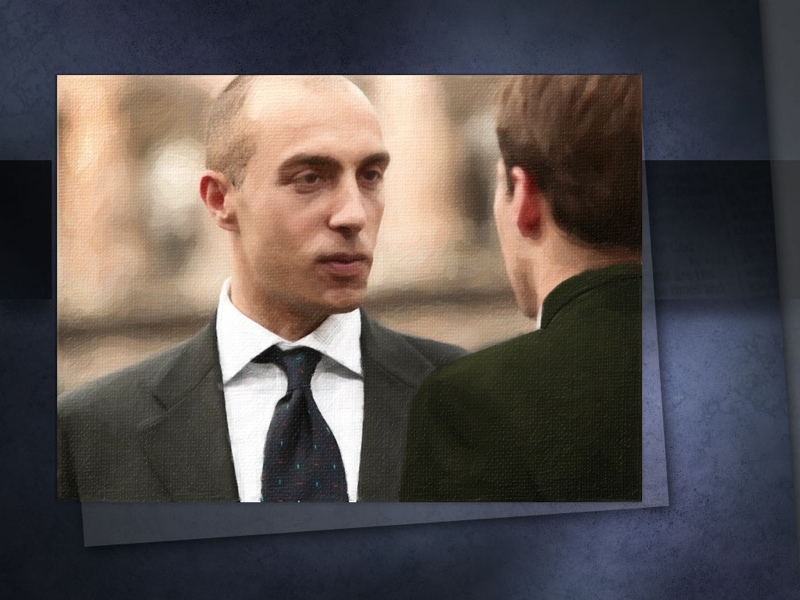 [Speaker Notes: Спустя неделю, возвращая документы, юрист заявил: «Я должен признать, что источники этих исторических свидетельств, вне всякого сомнения, заслуживают доверие, и отныне я вынужден согласиться с тем, что воскресение Иисуса из мертвых — это исторический факт». Но потом он добавил нечто важное: «Однако, я как был номинальным христианином неделю назад, так им и остался». Потом еще тише добавил: «Видимо, моя проблема не в голове, но в сердце».]
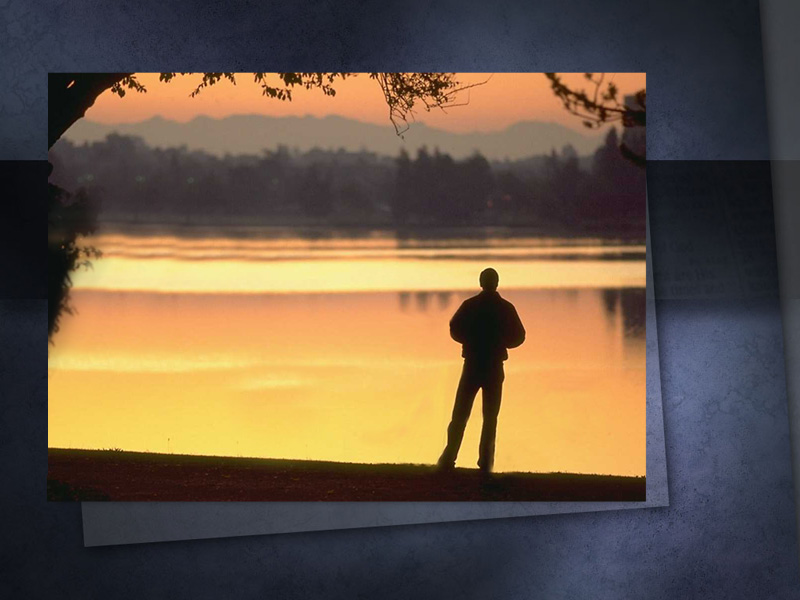 Иеремия 17:9 
Лукаво сердце человеческое более 
всего и крайне испорчено; кто узнает его?
[Speaker Notes: Подобное заявление не двузначно прозвучало сотни лет назад из уст пророка Иеремии.
 
 Иеремия 17:9
 
 «Лукаво сердце человеческое более всего и крайне испорчено; кто узнает его?"]
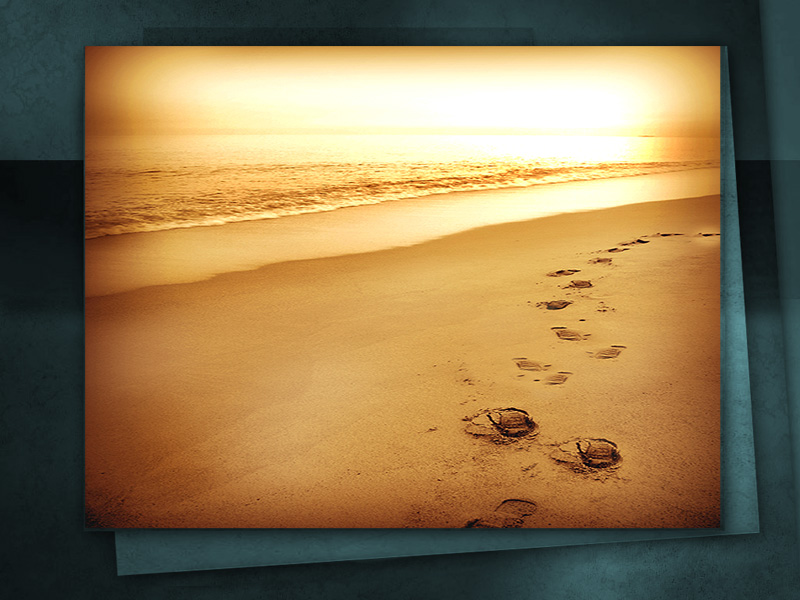 [Speaker Notes: Мы похожи на того человека из притчи, что решил пешком пересечь песчаную долину мертвецов. Когда, наконец, он преодолел весь путь, то, оглянувшись назад, удивленно заметил, что линия его следов на песке была сильно искривлена, хотя он все время шел прямо. Он был поражен насколько кривым был его путь на песке. Он хотел идти прямо. И он был совершенно уверен, что шел прямо. «Вот так и путь моей жизни, — подумал он — сплошная кривая».]
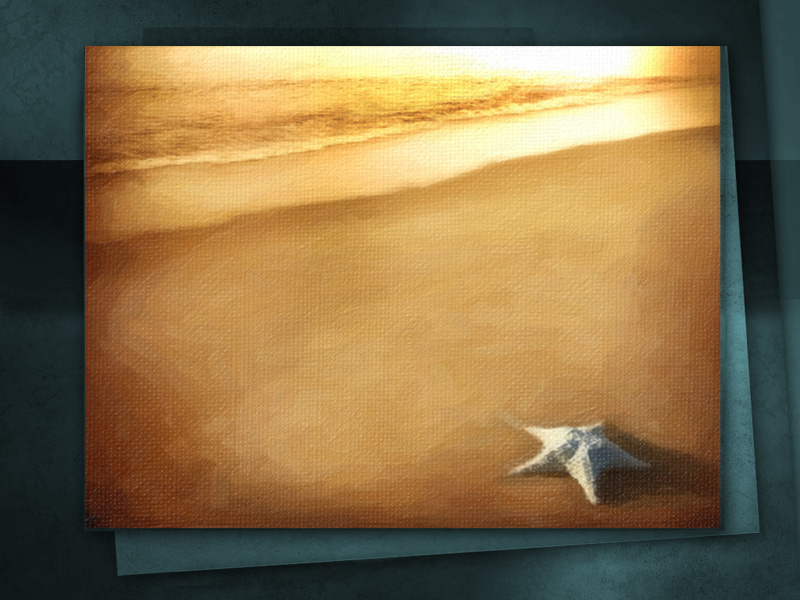 [Speaker Notes: Прошло еще немного времени и на песке не осталось ни одного следа: поднялся ветер и замел длинную кривую человеческих шагов. С нашим прошлым, столь же искривленным, может произойти то же самое, если мы позволим Христу все сгладить.]
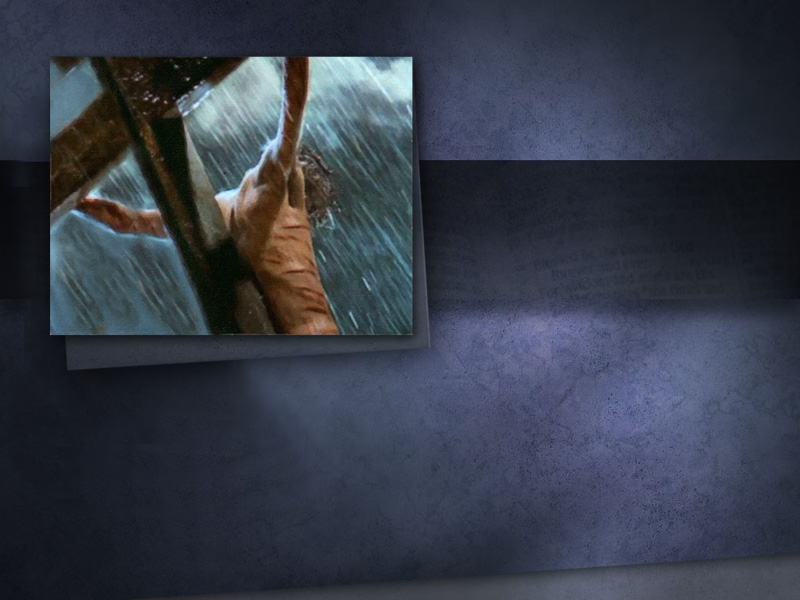 Исаия 44:22
Изглажу беззакония твои, как туман,
и грехи твои, как облако; обратись ко Мне, ибо Я искупил тебя.
[Speaker Notes: Он обещал:
 
Исаии 44:22
 
 «Изглажу беззакония твои, как туман, и грехи твои, как облако; обратись ко Мне, ибо Я искупил тебя». 
Его драгоценная кровь, пролитая на Голгофском кресте, как тихая волна смывает всякий грех в нашей жизни.]
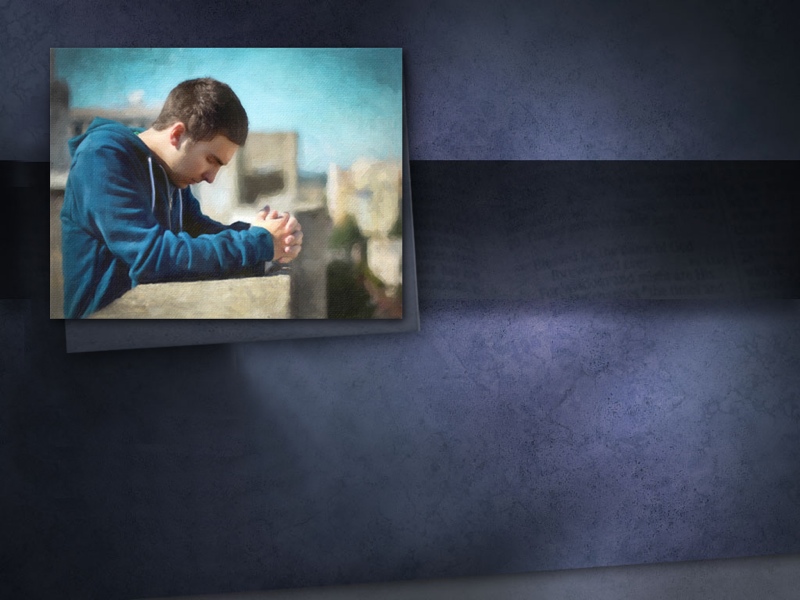 Ефесянам 2:8
Ибо благодатью вы спасены
через веру, и сие не от вас, Божий дар.
[Speaker Notes: Это происходит благодаря двум простым, но очень важным составляющим духовной жизни. 
 
Ефесянам 2:8
 
 «Ибо благодатью вы спасены через веру, и сие не от вас, Божий дар».
 
Итак, благодать и вера, как основные элементы Божьего дара спасения. У благодати есть определение: «незаслуженная милость», или мы можем также сказать]
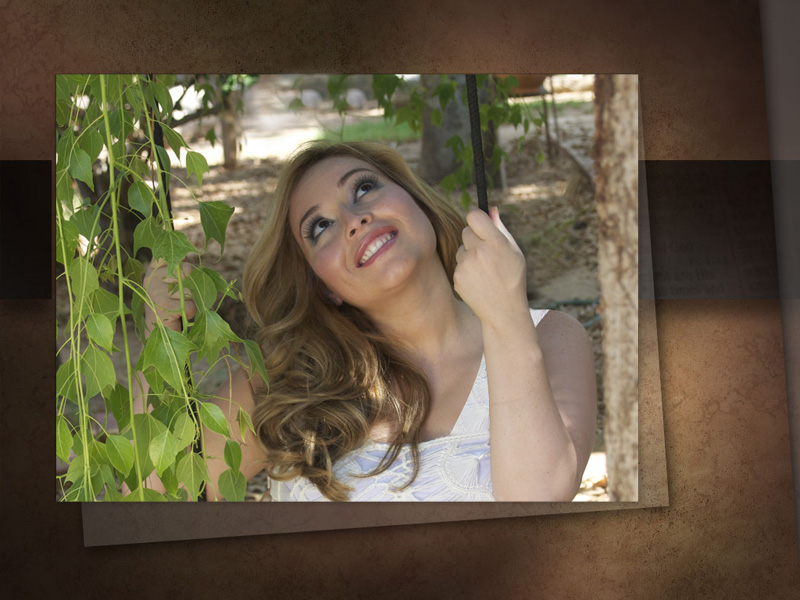 [Speaker Notes: «Любовь в действии». Очевидно, если бы она заслуживалась, или зарабатывалась, то не была бы уже даром, но вознаграждением за труд. Однако, Божья благодать и спасение — это дары. За грех надо платить, но нет вознаграждения за то, что делаете верно. Ад крадет, земля продает и выплачивает за труд, а небо только дает!]
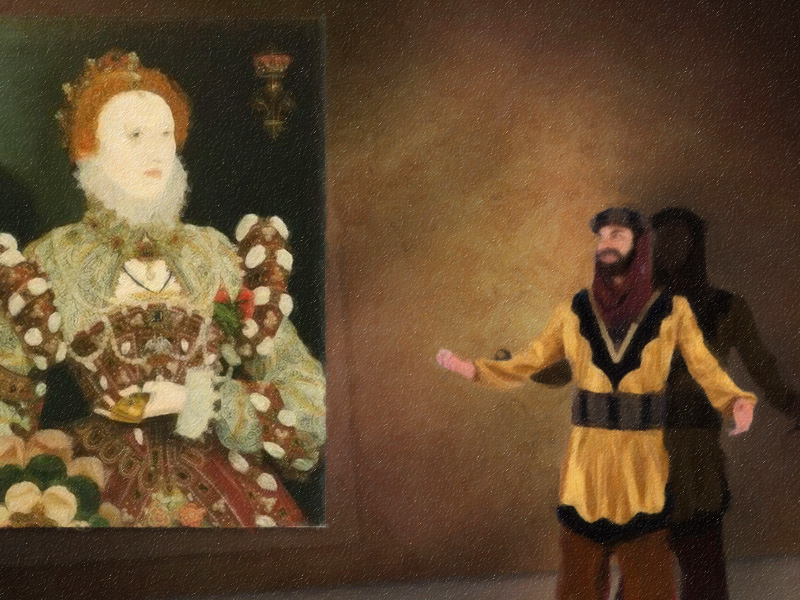 [Speaker Notes: Иллюстрация: Рассказывают историю о гордом французе, который оказался в немилости у королевы Англии Елизаветы I. Его ждала неминуемая смерть. Однако, в силу то ли своего великодушия, то ли решив сделать широкий монарший жест, спустя некоторое время королева заявила о намерении простить своего обидчика, но при условии, что он обязуется впредь вести себя правильно. Тот же, решив воспользоваться ее симпатией к протестантам, заметил, что «прощение на условии вовсе не благодать, достойная королевы».
«Тогда я прощаю тебя без всяких условий» — таков был ответ королевы на дерзость француза. Обидчик низко поклонился, любезно улыбнулся и сказал: «Ваше Величество, вот это - благодать королевы, и я благодарю Вас за это». Возможно, это очередной миф из жизни коронованных особ, но есть в этой истории параллель, важная для нас: благодать нисходит сверху, от большего к меньшему, или свыше. Благодать — это дар Бога, это Его участие в нашем спасении.]
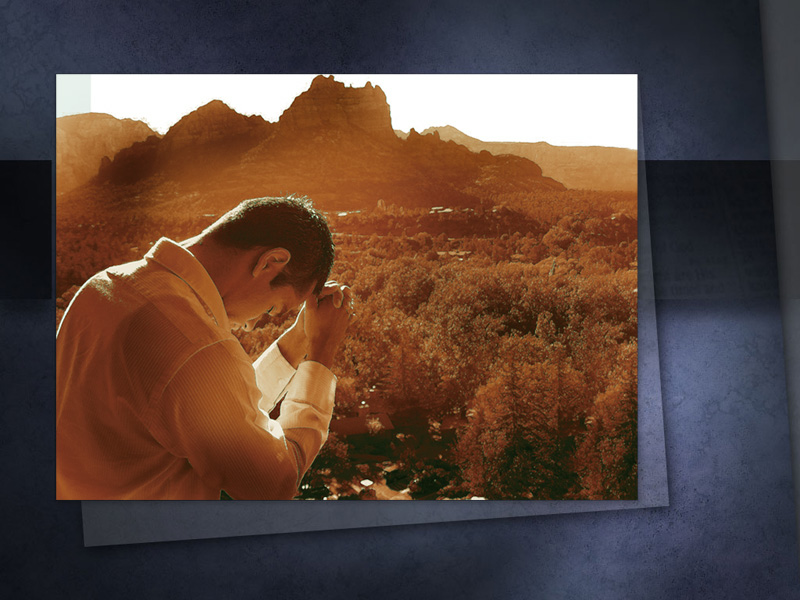 [Speaker Notes: Вера же, с другой стороны, всегда простирается вверх. Меньший смотрит на большего, и это участие человека в спасении. Веру иногда отождествляют с убеждением, и в самом деле эти два слова вера и убеждение переводятся с одного слова в греческом оригинале Нового Завета. Христианская вера не означает просто верить во что-то! Она означает, по существу, расположение разума и сердца к Иисусу Христу. Вера — это не просто верить во что-то, это верить в Кого-то, в Личность Иисуса Христа. Вера — это также посвящение себя этой Личности.]
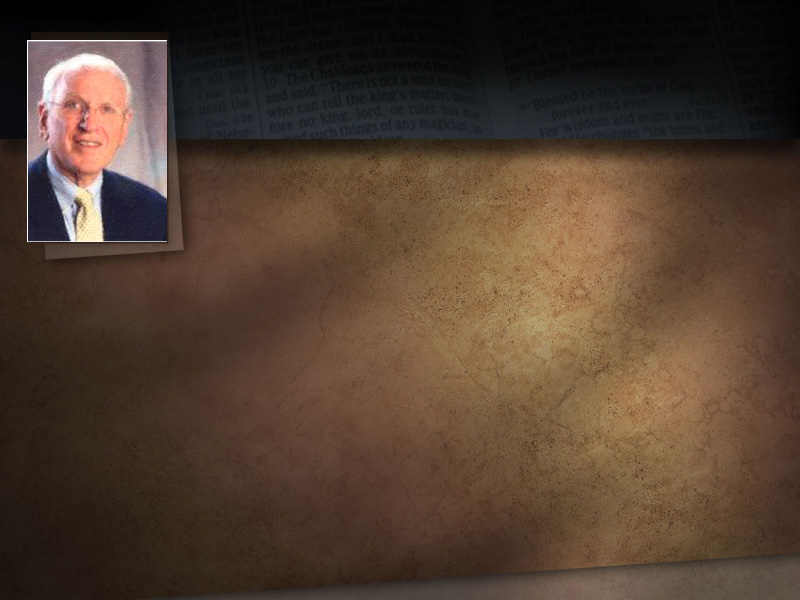 Лейтон Форд:
Вера — это не доверие без причины, а посвящение без остатка. Вера задействует разум. Желание задействует эмоции. Посвящение задействует волю.
[Speaker Notes: Лейтон Форд (Leighton Ford)
 
«Вера – это не доверие без причины, а посвящение без остатка. Вера задействует разум. Желание задействует эмоции. Посвящение задействует волю».]
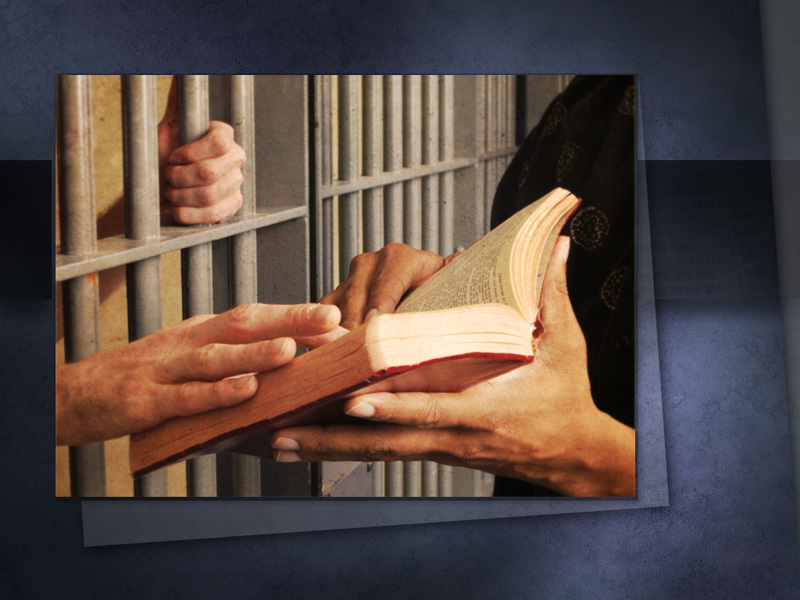 [Speaker Notes: Итак, весь человек задействован в выражении своей веры. Вера — совокупность того, что мы знаем, что чувствуем, и как относимся к Иисусу Христу.]
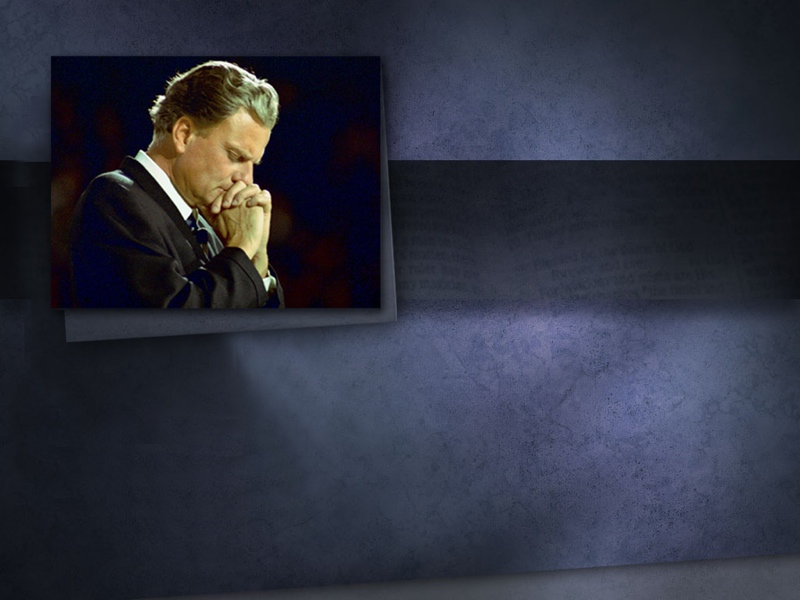 Билли Грэм, 
(World Aflame),
Мир в огне, с.153
Так, вера становится
действием, и действие — это вера в значении посвящения.
[Speaker Notes: Билли Грэм (Billy Graham), Мир в огне, с. 153.
 
«Так вера становится действием, и действие – это вера в значении посвящения».
 
Иисус является проводником нисходящей Божьей благодати и восходящей веры человека. Взаимопроникновение или соединение благодати и веры и есть спасение! Благодать тогда приносит оправдание, прощение и отпущение всех грехов прошлого. Но очень важно помнить, что благодать — это не разрешение на грех в будущем! Прощение и разрешение вновь грешить не могут быть вместе, как Северный полюс не может быть рядом с Южным. Они как восток и запад, которые простираются в бесконечность. Но проблема сегодня состоит в том, что христианская Церковь, умалчивает отношение Божьей благодати к Его Закону.]
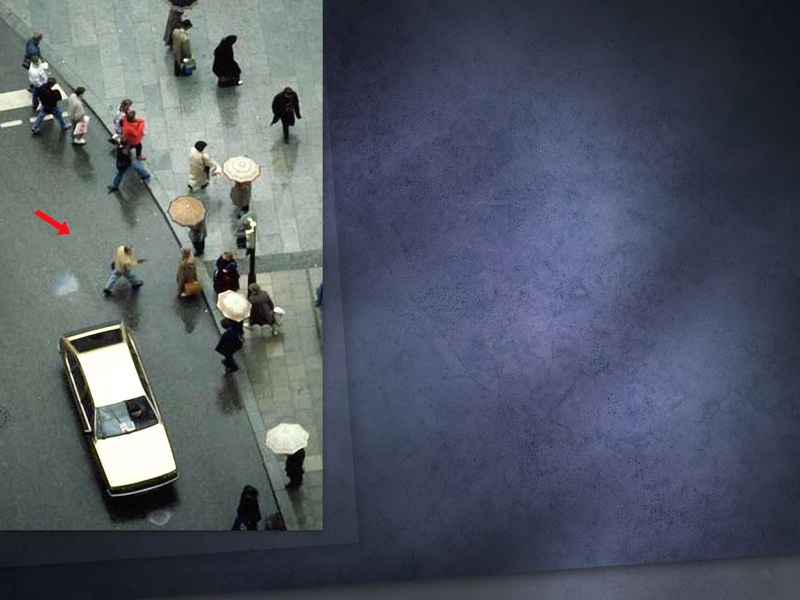 Не прикасайтесь ко мне, я под благодатью!
[Speaker Notes: Иллюстрация: Давайте представим, что мы стоим на оживленной улице средь бела дня в центре большого города, где вдруг у вас на глазах совершается преступление. Раздается выстрел из пистолета, и, повернувшись, вы видите, как падает на тротуар истекающий кровью человек. Убийца же при этом даже не делает попыток бежать, скрыться от свидетелей и полиции. Его спокойствие и уверенность в безнаказанности потрясают: он не просто дожидается появлении полиции, но и выдвигает свои права. «Не прикасайтесь ко мне, я под благодатью!».]
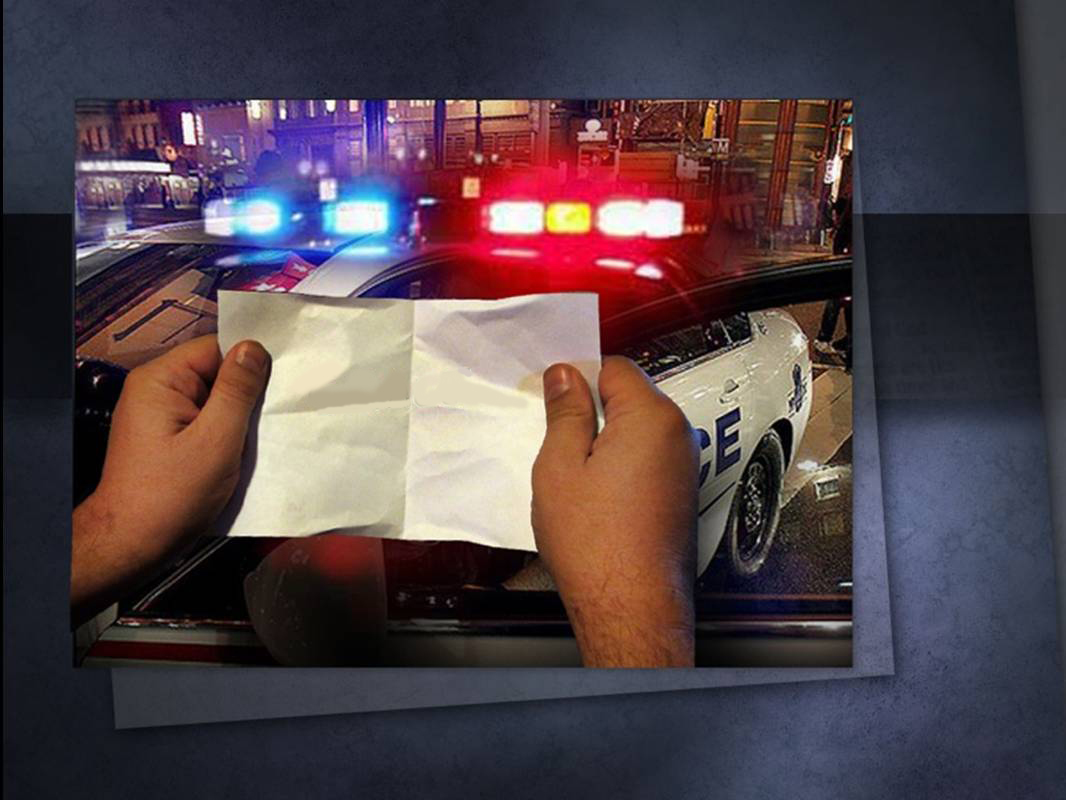 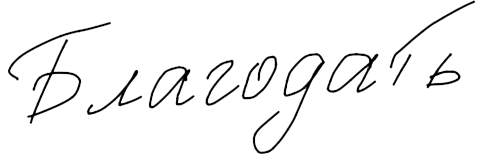 [Speaker Notes: В подтверждении своих слов он достает из бумажника документ об освобождении по амнистии. «Видите, я помилован! Меня освободили из-под стражи!» Что услышит он в ответ? В лучшем случае корректное: «пройдемте, там разберемся», но скорей, пожалуй, язвительное: «психушка по тебе плачет» и щелчок наручников.]
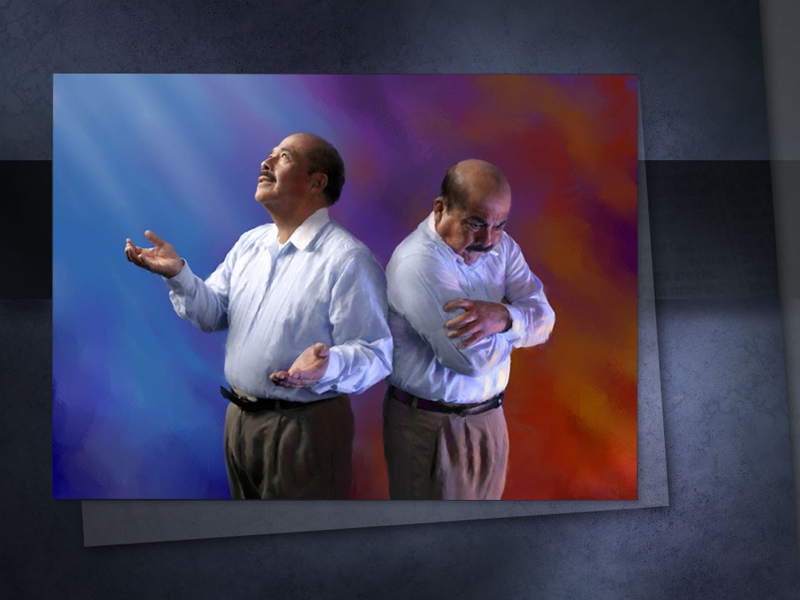 [Speaker Notes: Такую ситуацию можно представить себе только гипотетически. Такого просто не может случиться. Но правда превосходит вымысел. Есть верующие, которые утверждают, что они наиболее знающие и более зрелые, чем другие христиане, и используют этот аргумент, чтобы оправдать нарушение Божьего Закона. И они даже готовы цитировать Писание, чтобы подтвердить свое мнение, но их мнение не заслуживает поддержки, поскольку оно превращает милость в немилость!]
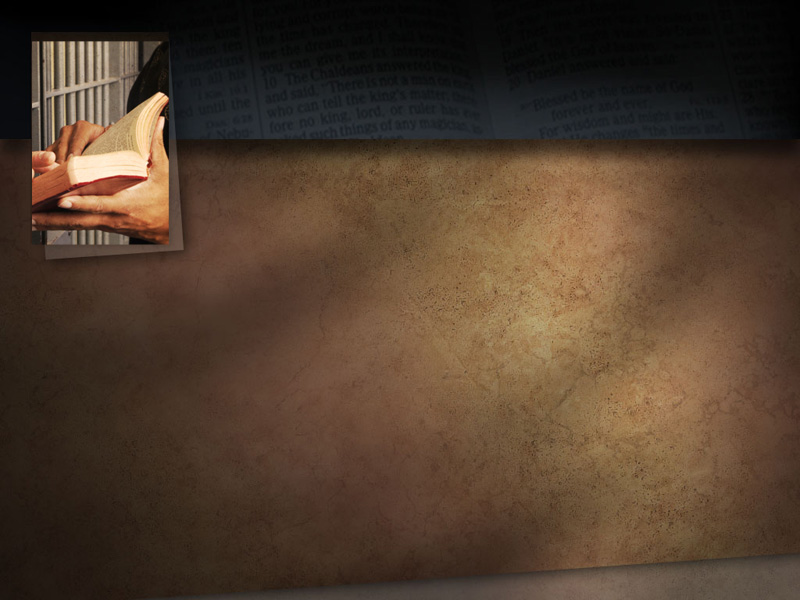 Римлянам 6:14
Грех не должен над вами господствовать, ибо вы не под законом, но под благодатью.
[Speaker Notes: Вот роковая ошибка, которая приведет к погибели миллионы людей: это сознательно жить в грехе и при этом утверждать, что находишься под благодатью. В Библии написано 
 
Римлянам 6:14
«Грех не должен над вами господствовать, ибо вы не под законом, но под благодатью». 

Учение здесь довольно простое. Оно провозглашает победу над грехом и свободу от осуждения в жизни под благодатью Иисуса Христа.]
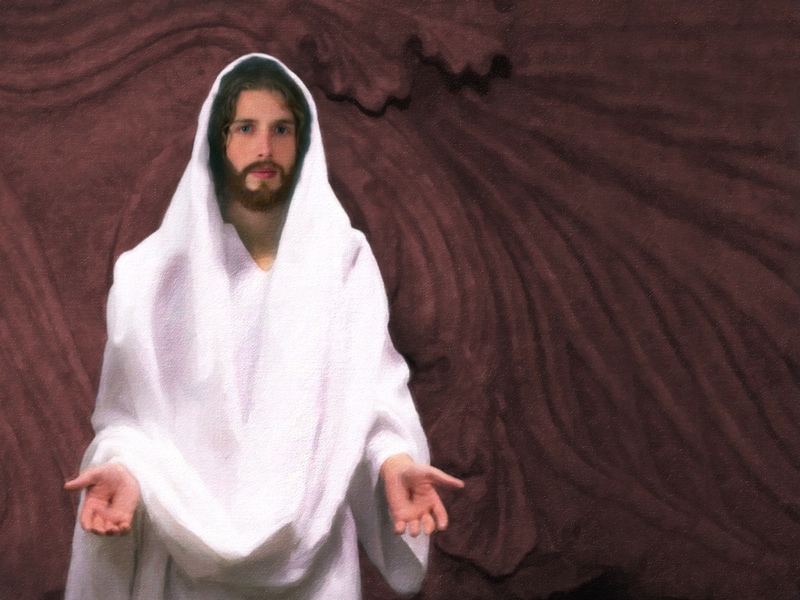 1 Иоанна 3:4
Всякий, делающий грех, 
делает и беззаконие; и грех есть беззаконие.
[Speaker Notes: Мы должны помнить, что такое грех. Иоанн в своем послании написал:
 
1 Иоанна 3:4
«Всякий, делающий грех, делает и беззаконие; и грех есть беззаконие».

Итак, грех, как сказал Павел в Послании к Римлянам 6:14, — нарушение закона — будет чуждо жизни, которая находится под благодатью Иисуса Христа. Это смысл текста. Благодать освободит от осуждения, и даст силы человеку повиноваться Богу.]
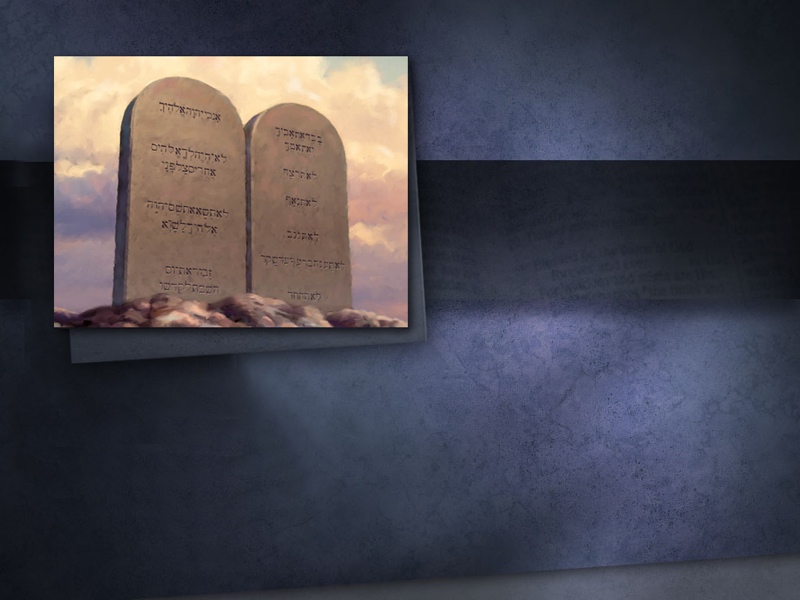 Римлянам 6:1-23
Что же скажем?
оставаться ли нам в грехе, чтобы умножилась благодать? Никак...
[Speaker Notes: 6-а глава Послания к Римлянам полностью посвящена этой теме. Павел пишет, что христианин не должен грешить - то есть, он не должен нарушать Закон Божий. Обратите особое внимание на следующее темы, о которых идет речь в шестой главе Послания к Римлянам — победа над грехом, нарушение Божьего закона в жизни под благодатью. 
Римлянам 6: 1-23
 «Что же скажем? оставаться ли нам в грехе, чтобы умножилась благодать? Никак...]
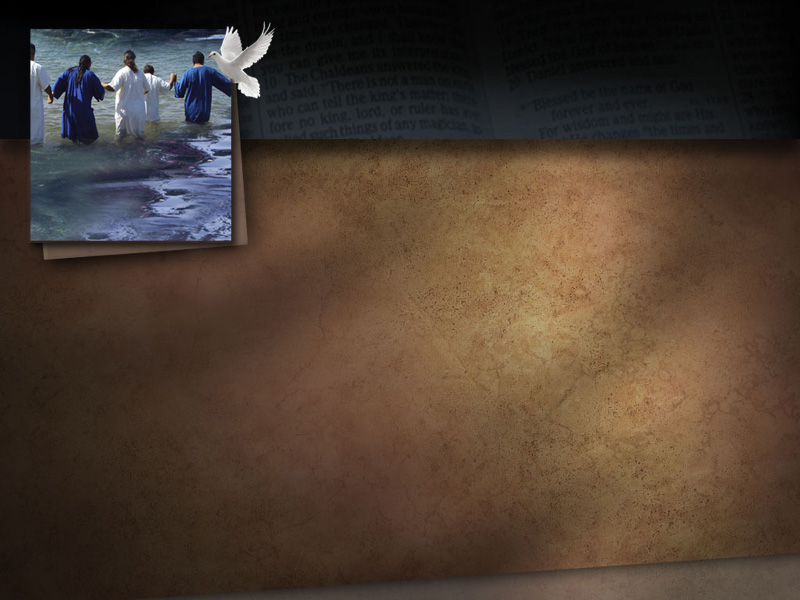 Римлянам 6:1-23
Зная то, что ветхий наш человек распят с
Ним, чтобы упразднено было тело греховное, дабы нам не быть уже рабами греху…
[Speaker Notes: Римлянам 6: 1-23
 
Зная то, что ветхий наш человек распят с Ним, чтобы упразднено было тело греховное, дабы нам не быть уже рабами греху…]
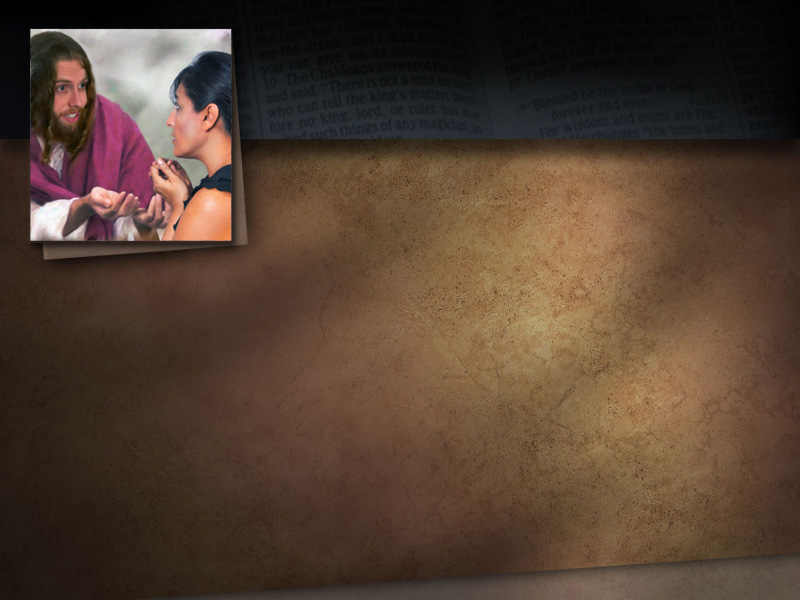 Римлянам 6:1-23
Так и вы почитайте себя мертвыми для греха, живыми же для Бога во Христе
Иисусе, Господе нашем.
Итак, да не царствует грех в смертном вашем теле, чтобы вам повиноваться ему в похотях его…
[Speaker Notes: Римлянам 6: 1-23
 
Так и вы почитайте себя мертвыми для греха, живыми же для Бога во Христе Иисусе, Господе нашем. Итак, да не царствует грех в смертном вашем теле, чтобы вам повиноваться ему в похотях его…]
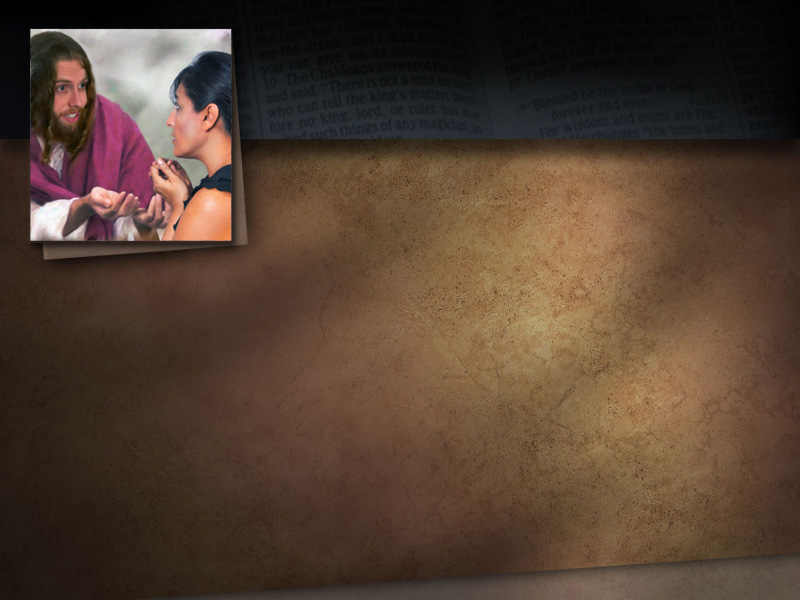 Римлянам 6:1-23
Грех не должен 
над вами господствовать, ибо
вы не под законом, но под благодатью... Ибо возмездие за грех — смерть, а дар Божий — жизнь вечная во Христе Иисусе, Господе нашем.
[Speaker Notes: Римлянам 6: 1-23
 
Грех не должен над вами господствовать, ибо вы не под законом, но под благодатью.... ибо возмездие за грех — смерть, а дар Божий — жизнь вечная во Христе Иисусе, Господе нашем». 
 
Итак, благодать Божья — это решение проблемы греха. Она не только прощает прошлое, но и поднимает человека из греха и дает силу повиноваться воле Божией.]
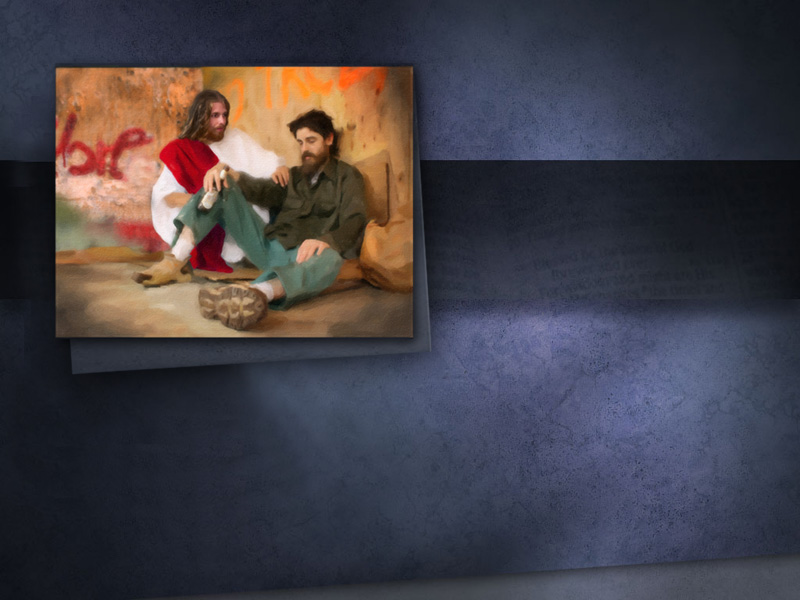 Римлянам 6:14
Грех не должен над вами
господствовать, ибо вы не под законом, но под благодатью.
[Speaker Notes: Поэтому апостол Павел в Послании к Римлянам 6:14: 
 
«Грех не должен над вами господствовать, ибо вы не под законом, но под благодатью».
 
Он не говорит о возможности неповиновения Божьему Закону. Он провозглашает прощение греха в прошлом, и указывает на силу для преодоления греха в будущем. И здесь вовсе нет речи о нарушении Божиих заповедей.]
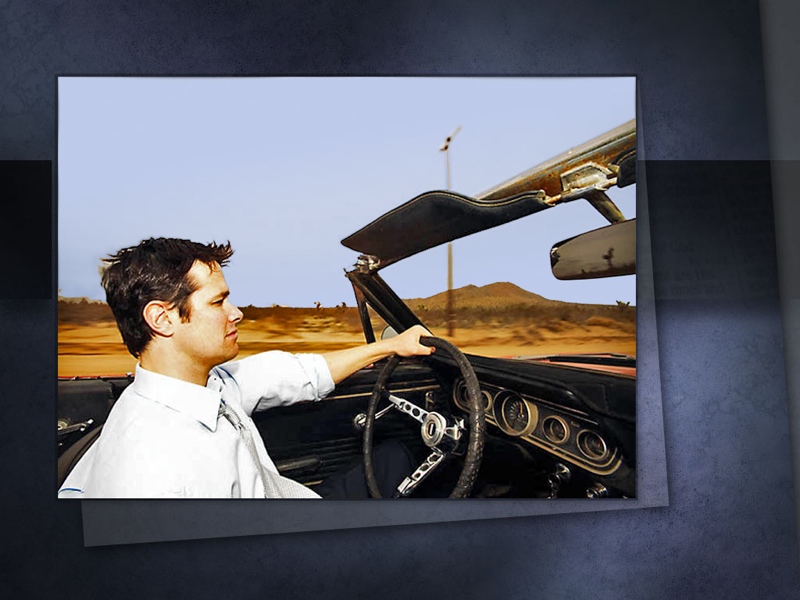 [Speaker Notes: Выражение «не под законом» может означать одно из двух взаимоисключающих понятий. Именно по этой причине многие их путают. Оно может означать: быть под юрисдикцией закона или быть под осуждением закона. Первое — это состояние каждого гражданина в любой стране.]
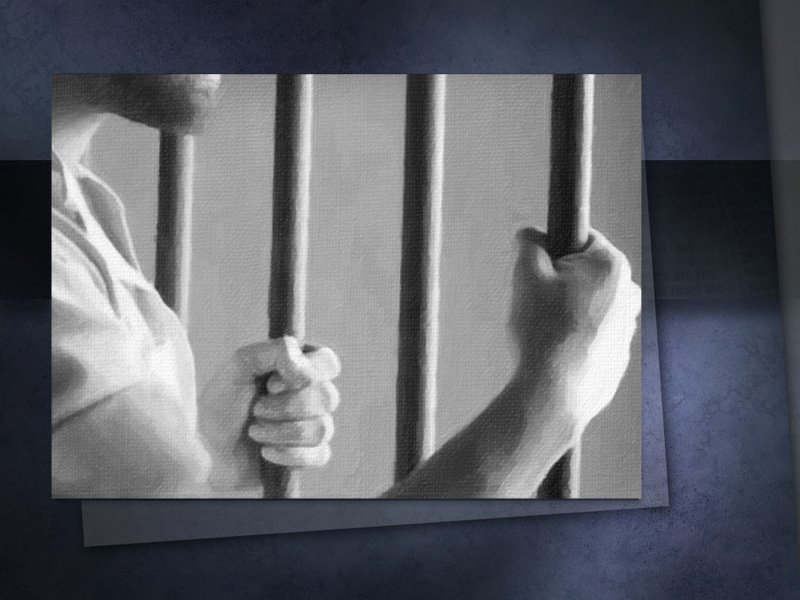 [Speaker Notes: Второе — это удел немногих — преступной группы людей, которые нарушают закон, вместо того, чтобы жить по закону.]
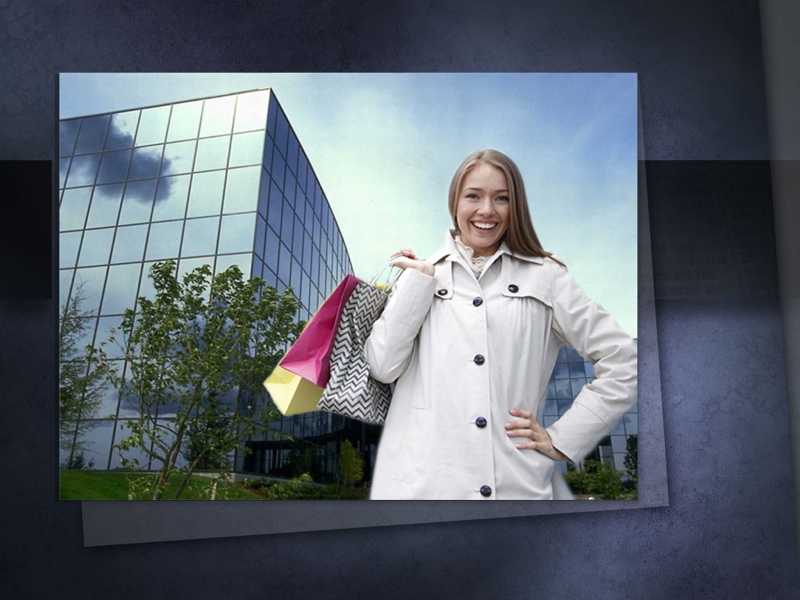 [Speaker Notes: Человек, который находится под юрисдикцией закона, пользуется свободой и правами гражданина. А человек, который нарушает закон страны, добровольно или в силу обстоятельств отдает себя в рабство, лишаясь свободы во благо и безопасности общества.]
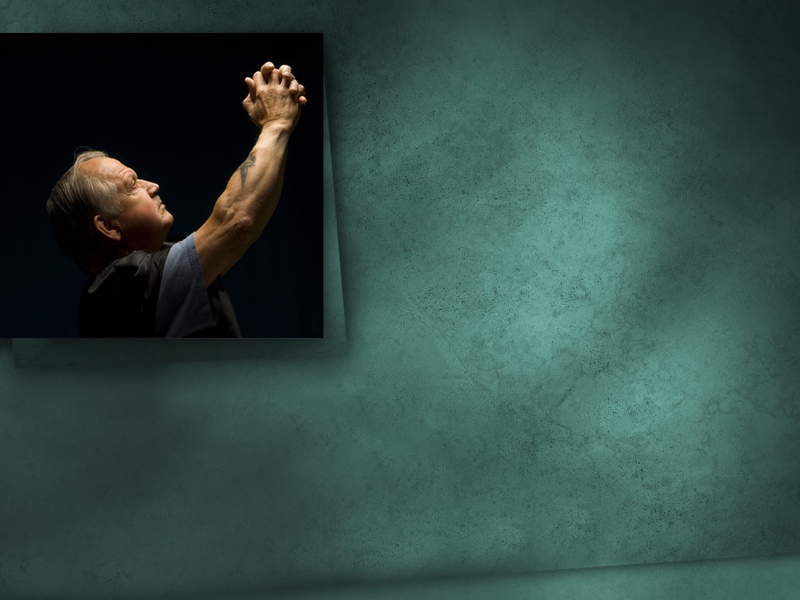 Римлянам 8:1
Итак, нет ныне никакого осуждения
тем, которые во Христе Иисусе живут не по плоти, но по духу.
[Speaker Notes: Римлянам 8:1
 
 «Итак, нет ныне никакого осуждения тем, которые во Христе Иисусе живут не по плоти, но по духу».
 
Павел говорит, что для христиан нет осуждения. Обратите внимание, он не говорит, что нет закона. Благодать аннулирует осуждение закона, но она не аннулирует юрисдикцию, то есть полномочия закона. Она дает человеку, который ее принимает, свободу и силу повиноваться. Это и есть спасение.]
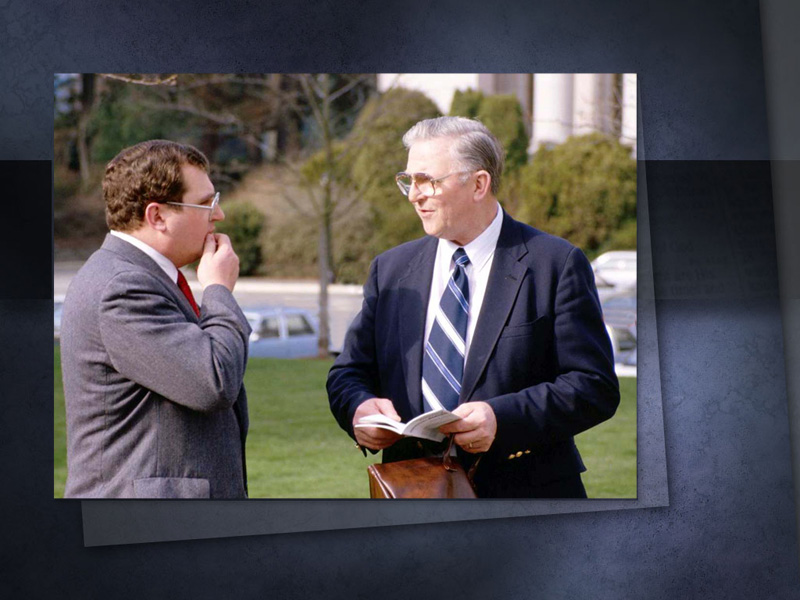 [Speaker Notes: ИЛЛЮСТРАЦИЯ: Кто проповедует больше всего о благодати? Интеллигентный мужчина посетил несколько евангельских встреч, и казалось, что программа ему нравится. Однажды вечером, у входа в зал он представился как проповедник Евангелия и попросил о возможности обсудить с ним несколько подробней некоторые из тем, которые уже были изложены. И, как только такая возможность появилась, он сказал: «Мне очень нравятся встречи. Я согласен со всем, что уже услышал. Пророчества просто захватывающие. Все прекрасно!]
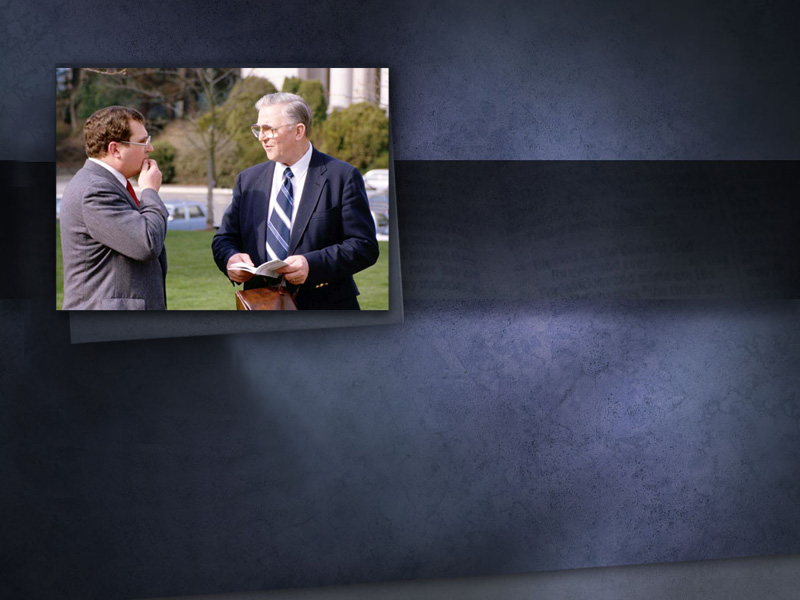 Простите меня, пожалуйста, за эти слова,
но это вы, а не мы, учите спасению посредством закона.
[Speaker Notes: Но есть нечто в адвентистском вероучении, что меня смущает. Вы не верите в благодать Божию и не проповедуете об этом, вы учите о спасении через послушание закону, что, конечно же, идет вразрез с Евангелием». 
 
В ответ он услышал нечто необычное: 
 
“Простите меня, пожалуйста, за эти слова, но это вы, а не мы, учите спасению посредством закона”.
 
 «Наша благодать старше вашей в три раза!»]
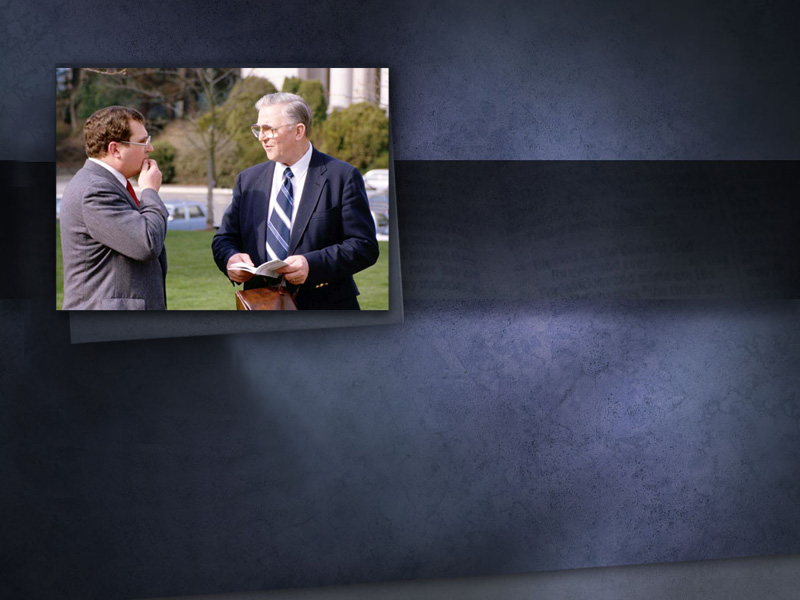 Когда началась благодать?
[Speaker Notes: Мужчина встревожился и довольно взволнованно сказал: "Что Вы такое говорите? Что Вы имеете в виду?»
 
Евангелист продолжил: 
«Где берет начало благодать?», 
 
«У Голгофского креста». «Очень хорошо, как же тогда люди получали спасение до него?» «Они жили под законом, а мы живем под благодатью. После креста все изменилось! До Иисуса был закон, а после креста это благодать и только!»]
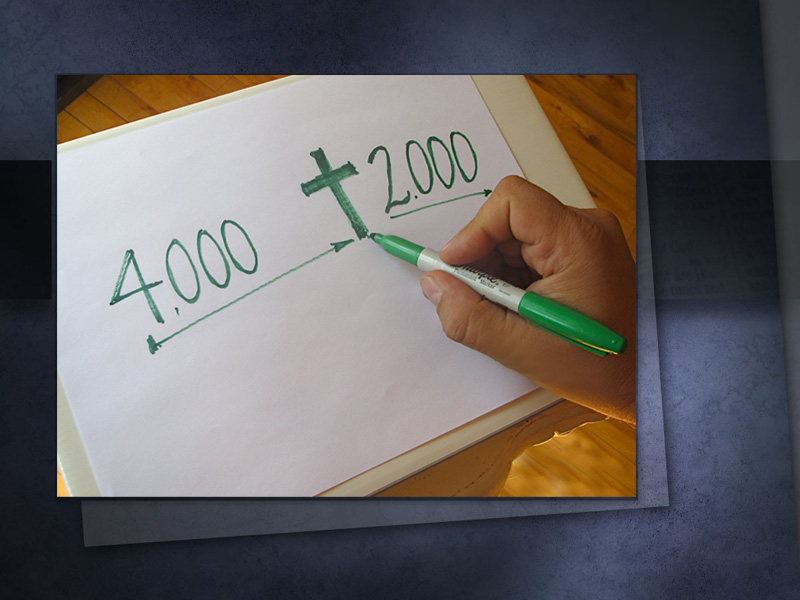 [Speaker Notes: «Я вижу это так», — сказал евангелист, быстро набрасывая схему на листе бумаги. С левой стороны более длинной линией он обозначил период времени с момента грехопадения человека. Отсчитав две третьих от всей линии, он нарисовал крест, и с правой стороны от него отметил период истории человечества после рождения, смерти и воскресения Христа. «Итак, сколько лет мы живем под сенью благодати? Как я понимаю, вы полагаете, что это две тысячи лет после креста! А сколько лет тогда спасение обреталось через послушание закону? Вы утверждаете, это четыре тысячи лет от грехопадения человека до смерти Христа на Голгофе!]
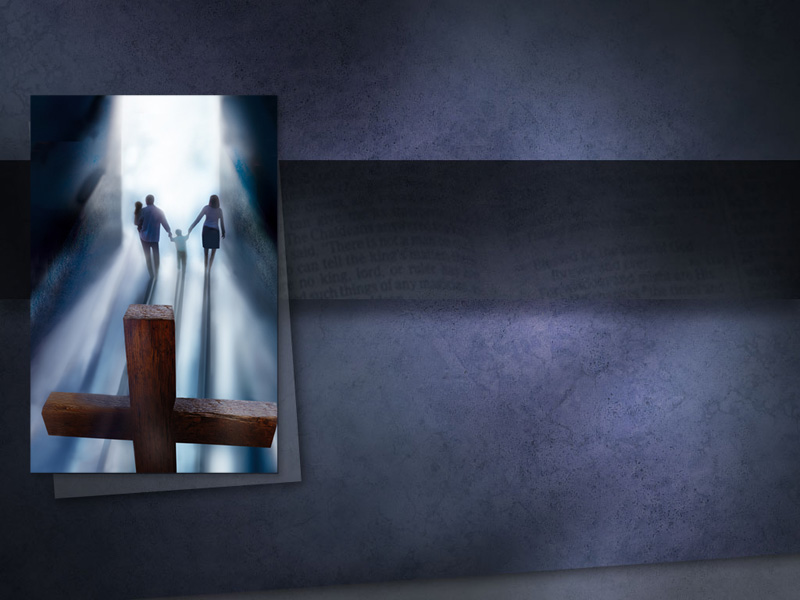 Адвентисты седьмого дня учат, что до креста люди ожидали пришествия Искупителя и были спасены по вере в грядущее событие.
[Speaker Notes: Допустим, но я просто не могу в это поверить. Согласно такому раскладу у нас получается, что есть два пути спасения: изначально 40 веков под законом, и потом 20 веков под благодатью, а я уверен, что есть только один путь. И это спасение по благодати через веру в Иисуса Христа. «Адвентисты седьмого дня учат, что до креста люди ожидали пришествия Искупителя и были спасены по вере в грядущее событие». А после креста люди спасаются, оглядываясь назад, на Голгофу. Так написано в Библии!]
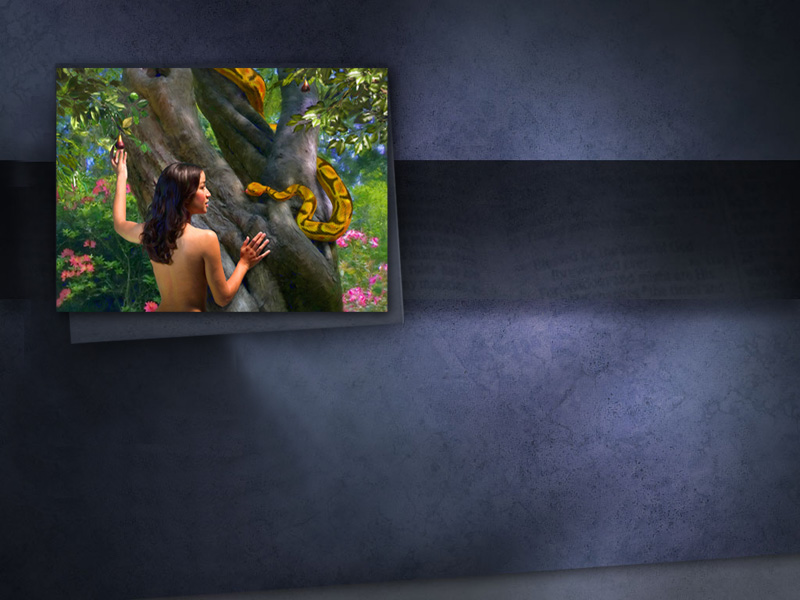 Римлянам 5:20
А когда умножился грех, стала преизобиловать благодать.
[Speaker Notes: Римлянам 5:20
 
«А когда умножился грех, стала преизобиловать благодать…» 
 
Из контекста совершенно ясно, что Павел имел в виду под началом греха — грехопадение Адама. Тогда была ниспослана благодать в этот критический момент. Таким образом, мы учим, что с самого начала от грехопадения была благодать, которая превыше грехов человеческих.]
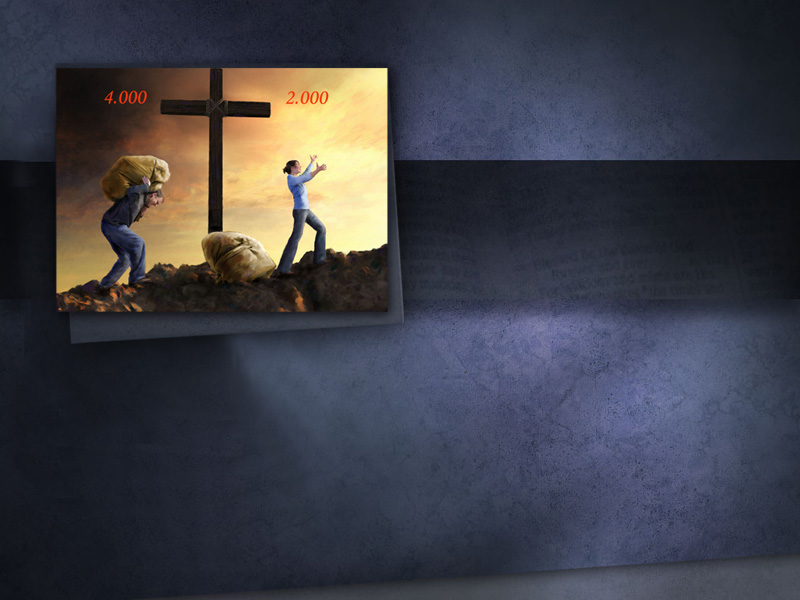 Поэтому, что касается времени, наше учение о спасении по благодати в три раза старше вашего!
[Speaker Notes: Тогда получается, что у нас есть шесть тысяч лет по благодати, а у вас только две тысячи лет благодати после креста.
 
Поэтому, что касается времени, наше учение о спасении по благодати в три раза старше вашего! 
Шесть к двум! А что касается спасения через соблюдение закона…]
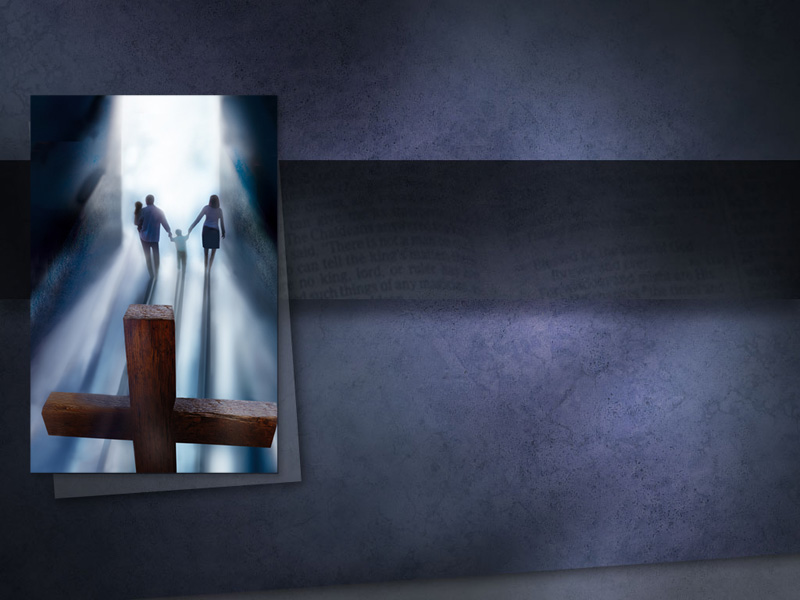 Спасение всегда было 
и всегда будет 
от Господа по благодати, и только по благодати!
[Speaker Notes: мы учим, что никогда не было такого времени, чтобы люди могли спастись соблюдением закона, ни до, ни после креста. И мы верим, что это библейское утверждение. 
 
Спасение всегда было и всегда будет от Господа, и только по Его благодати! 
 
Получается, что вы верите в два пути спасения, причем первый из них — спасение посредством послушания закону намного длиннее второго и для большего числа поколений.]
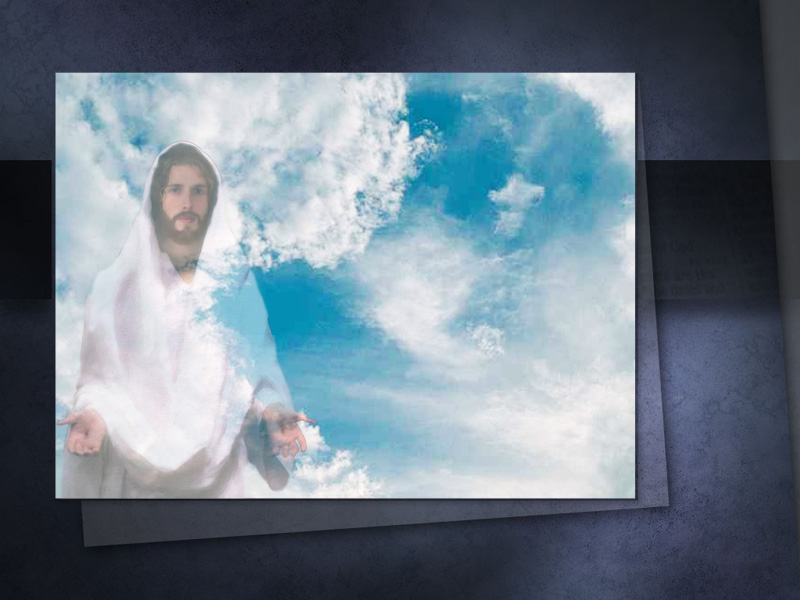 Титу 2:11
Ибо явилась благодать Божия, спасительная для всех человеков.
[Speaker Notes: Апостол Павел пишет:
 
Титу 2:11
 «Ибо явилась благодать Божия, спасительная для всех человеков».
 
Для всех людей, понимаете?! А не только для тех, кому посчастливилось родиться после креста! Идея двух путей спасения разделила бы небеса. С одной стороны, были бы те, кто заработал место на небесах соблюдением закона — а мы знаем, что это невозможно. И с другой стороны, те, кто спасен благодатью, ставшей возможной только после Голгофы. Но Библия говорит, что жизнь вечная — это удел всех спасенных по благодати через веру. Это учение Писания и адвентисты седьмого дня в это верят.]
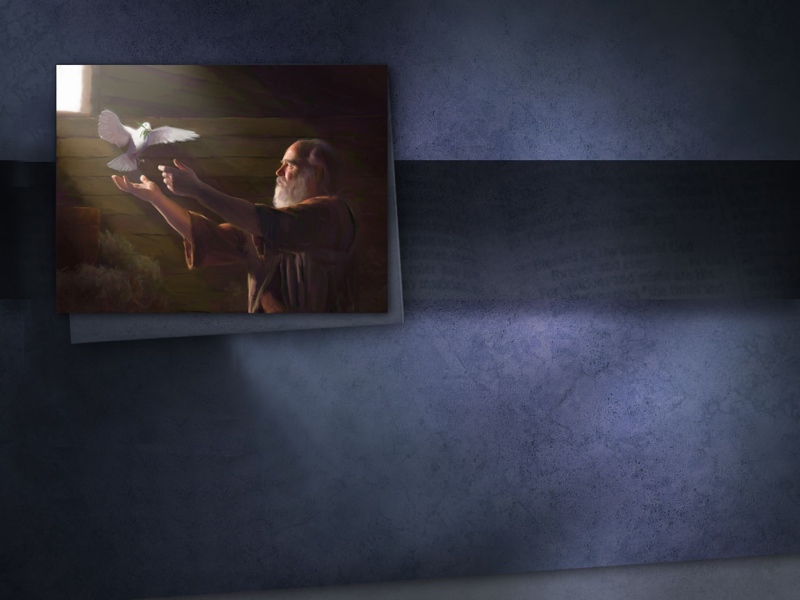 Бытие 6:8
Ной же обрел благодать пред очами Господа.
[Speaker Notes: Можно много размышлять о проявлении благодати Божьей во времена Ветхого Завета, но даже нескольких стихов должно быть достаточно, чтобы раскрыть эту истину.
 
 Бытие 6:8
 «Ной же обрел благодать пред очами Господа»]
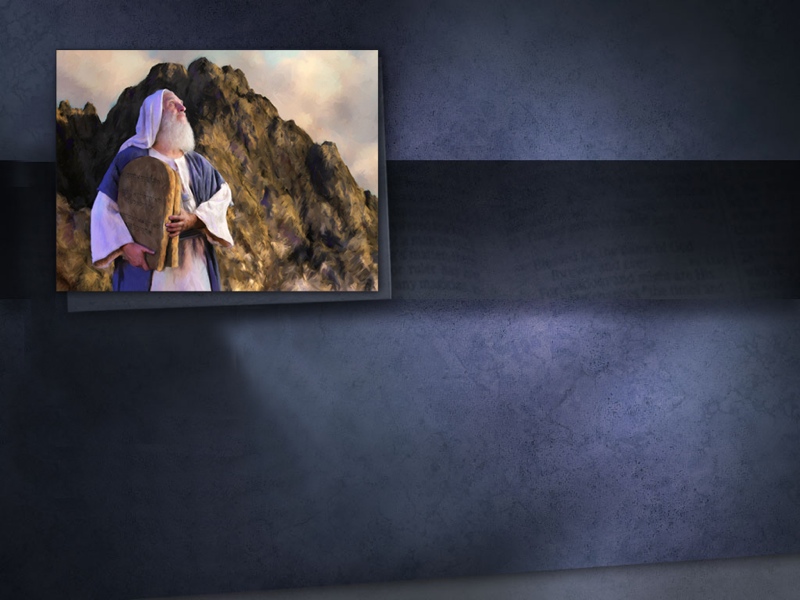 Исход 33:12, 19
Хотя Ты сказал: „Я знаю тебя по имени,
и ты приобрел благоволение в очах Моих”... И сказал Господь: Я проведу пред тобою всю славу Мою…
[Speaker Notes: Бог сказал Моисею
 
 Исход 33:12, 19
 «Ты сказал: «Я знаю тебя по имени, и ты приобрел благоволение в очах Моих…И сказал Господь: Я проведу пред тобою всю славу Мою,]
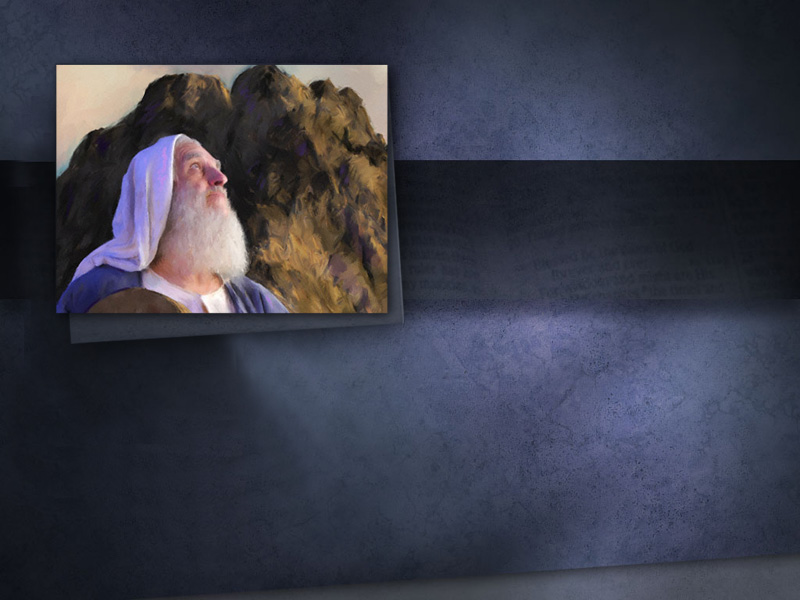 Исход 33:12,19
…и провозглашу имя Иеговы
пред тобою, и кого помиловать — помилую, кого пожалеть — пожалею.
[Speaker Notes: Исход 33:12, 19
 
и провозглашу имя Иеговы пред тобою, и кого помиловать — помилую, кого пожалеть — пожалею!»]
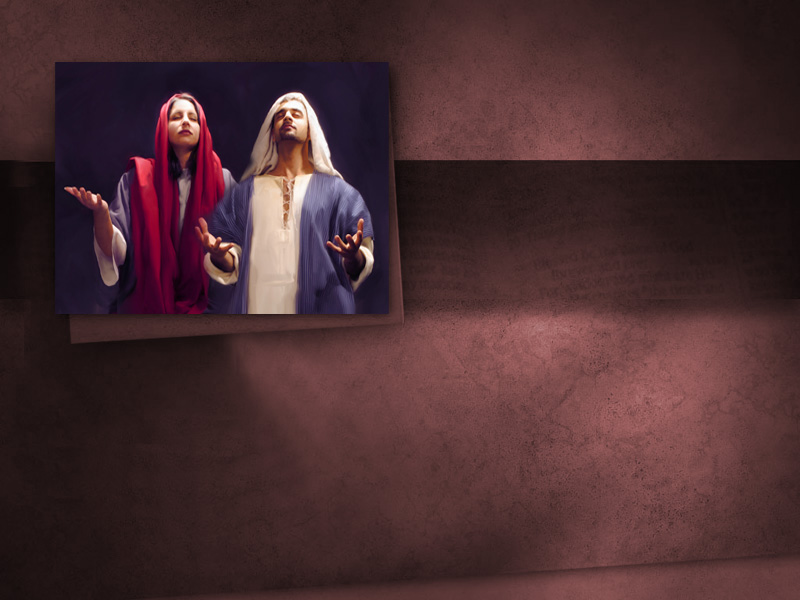 Притчи 3:34
Если над кощунниками 
Он посмевается, то смиренным дает благодать.
[Speaker Notes: Притчи 3:34
 
 «Если над кощунниками Он посмевается, то смиренным дает благодать». 
 
 Таким образом, святые мужи Ветхого Завета не были таковыми благодаря своим усилиям. Они — трофеи благодати Божией. Они были спасены, потому что верили в Бога и приняли обетование о Спасителе, Который придет, чтобы искупить грехи человеческие. Небеса не будут разделены. Все будут спасены благодатью Иисуса Христа. И это должно быть совершенно очевидно, ведь если в течение четырех тысяч лет люди спасались без Его благодати, Богу не нужно было бы отдавать Своего Сына на страдания и смерть.]
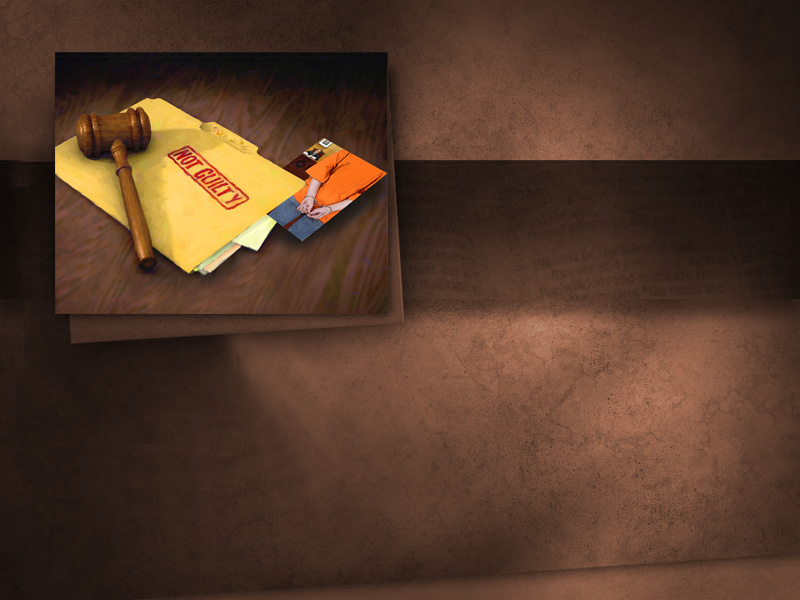 Деяния 4:12
Ибо нет другого имени под небом,
данного человекам, которым надлежало бы нам спастись.
[Speaker Notes: Деяния 4:12
 «Ибо нет другого имени под небом, данного человекам, которым надлежало бы нам спастись».
 
Голгофский крест утвердил раз и навсегда два великих факта. Во-первых, он утвердил неизменный, вечносущий небесный Закон для человека. Благодать Христа была бы ненужной, если бы Закон Божий больше не действовал. Когда преступник привлечен к суду, есть только две вещи, которые обвиняемый может сделать. Он со своим адвокатом, может искать, и, возможно, найдет лазейку в законе, чтобы освободить подсудимого. Но если такой лазейки не нашлось, то остается единственный выход — умолять о милости. Он может представить смягчающие вину обстоятельства и просить о милости.]
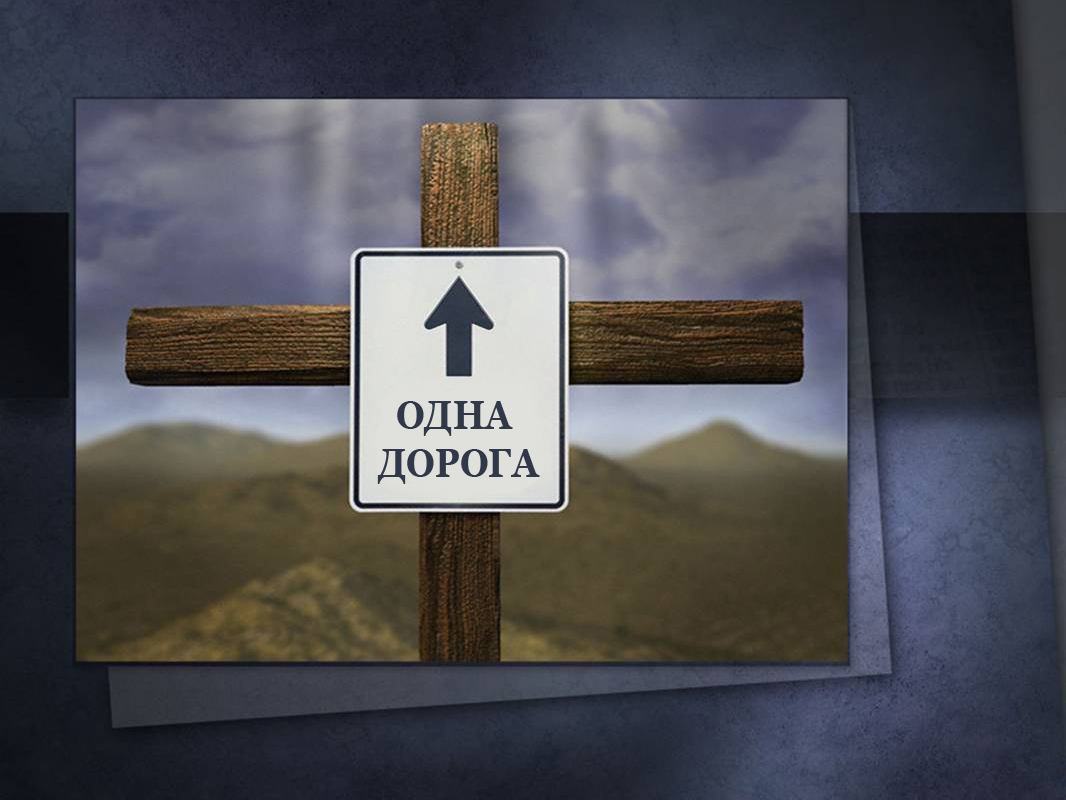 [Speaker Notes: Тот факт, что Иисусу Христу надо было умереть, чтобы подарить благодать грешнику, показывает, что Закон Божий неизменен. Во-вторых, Голгофа утвердила раз и навсегда прекрасное учение о превосходящей понимание благодати Божией.]
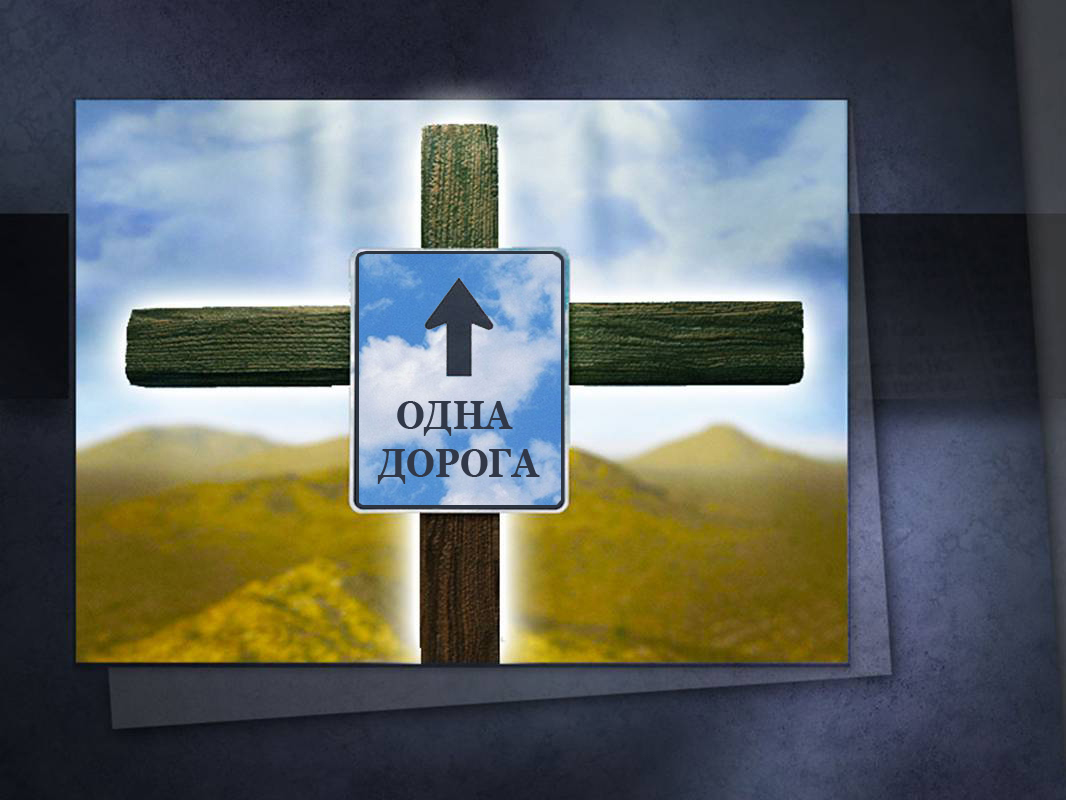 [Speaker Notes: На кресте мы видим непостижимые глубины божественной любви, широту состраданий Христа к потерянным. Как же далеко была готова пойти Его любовь, чтобы открыть путь к спасению!]
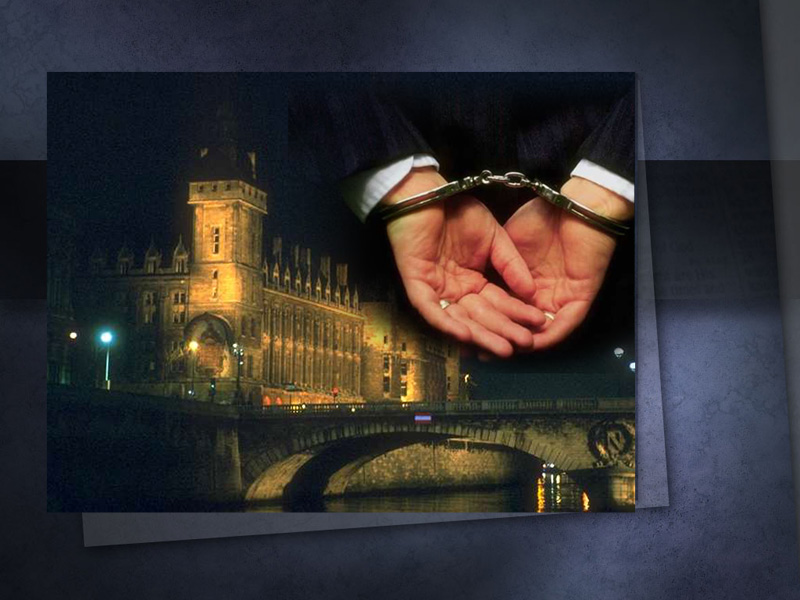 [Speaker Notes: ИЛЛЮСТРАЦИЯ: Это как царь, чей друг был изобличен и справедливо осужден за государственную измену. Его первым побуждением было отвергнуть обвинения, уклониться от закона страны, согласно которому его друг был осужден. Но его советники напомнили ему, что это приведет к беспорядку, воцарится анархия. Ради безопасности всех закон должен оставаться неизменным. И как ему поступить?]
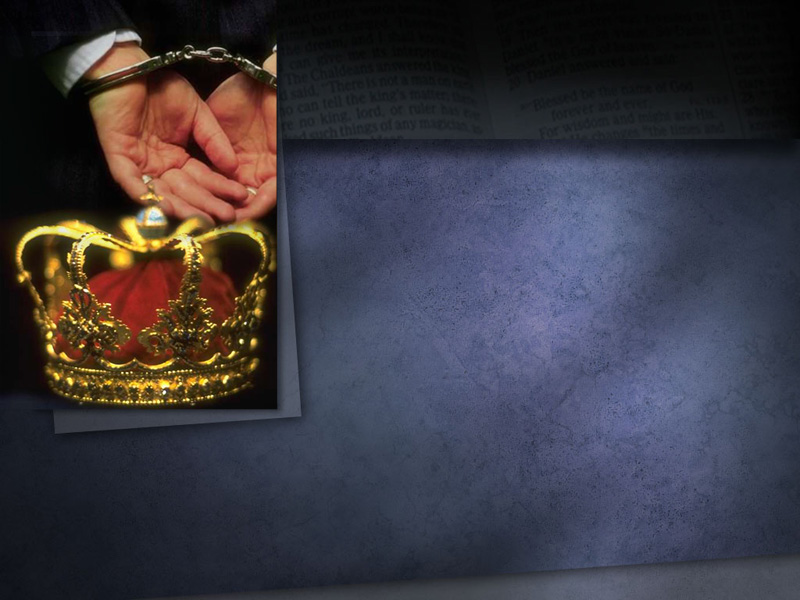 Закон страны был постоянным и неизменным, а любовь царя к своему другу — глубокой и настоящей.
[Speaker Notes: У него был молодой и сильный сын. Царь был готов пожертвовать им ради своего друга. Предложение было отвергнуто другом. Но если бы он воспользовался таким, превосходящим разумение человека, предложением, это, безусловно, утвердило раз и навсегда два факта: «Закон страны был постоянным и неизменным, а любовь царя к своему другу — глубокой и настоящей».]
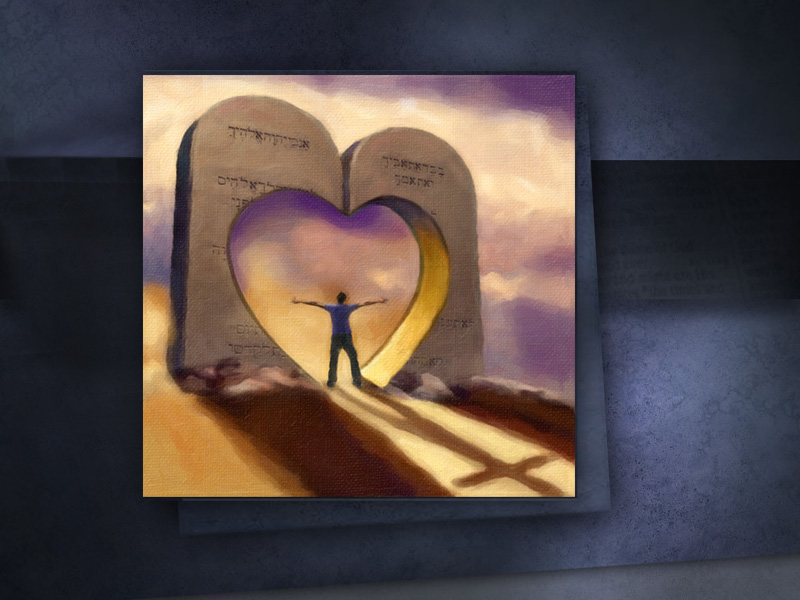 [Speaker Notes: Смерть Иисуса Христа ради грешников утверждает эти две великие истины о законе и любви Божьей.]
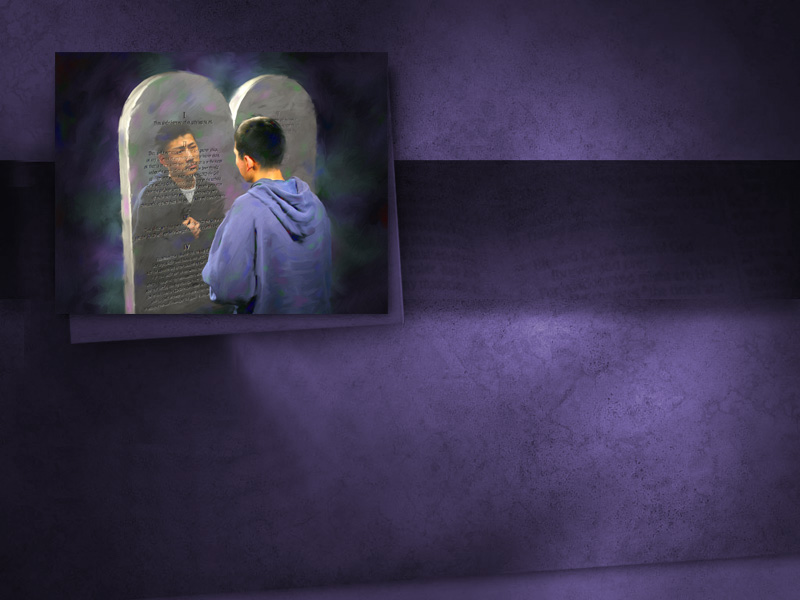 Римлянам 4:15
Где нет закона, нет и преступления.
[Speaker Notes: Действие закона часто понимается неверно. Использовать закон как средство спасения — это действительно неправильно. Спасать — не было его предназначением. Закон определяет грех. Его цель — предупредить об опасности греха и направить людей на путь праведной жизни. Закон не прощает грех, и не дает силы для послушания. Он просто указывает что верно, а что — нет. 
Римлянам 4:15
«Ибо там, где нет закона, нет и преступления».]
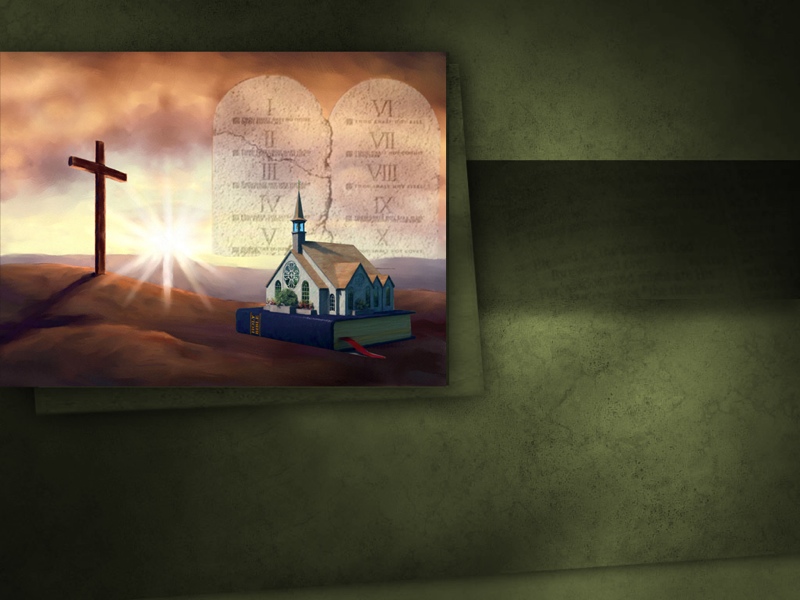 Римлянам 5:13
Ибо и до закона грех был 
в мире;
но грех не вменяется, когда нет закона.
[Speaker Notes: Римлянам 5:13
«Ибо и до закона грех был в мире; но грех не вменяется, когда нет закона». 
Так как закон Божий есть, люди по-прежнему признаны виновными в совершении грехов и преступлений. Грех требует Спасителя. А Спаситель дает благодать. Благодать — основа Евангелия, а проповедь Евангелия — это обязанность Церкви. Поддерживая Церковь, мы исполняем служение, но… вся система не имеет смысла, если забрать Закон Божий. Мы убираем слишком много. Где нет закона, нет и преступления. Итак: нет закона — нет греха; нет греха — нет нужды в Спасителе; нет Спасителя — нет благодати; нет благодати — нет Евангелия; нет Евангелие — нет Церкви, и нет служения! Проповедник, который провозглашает об отсутствии закона противоречит своему служению и своей миссии.]
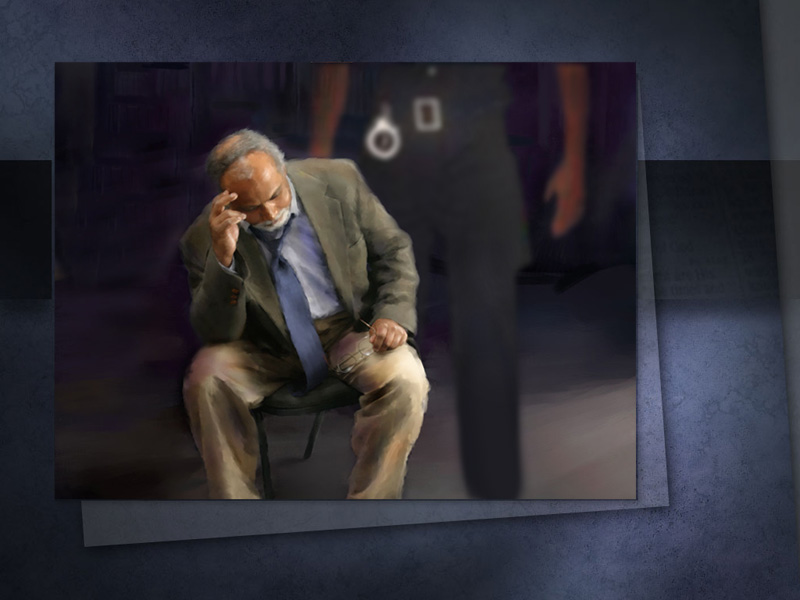 [Speaker Notes: ИЛЛЮСТРАЦИЯ: Возможно, простой пример поможет нам понять что, где нет закона, нет и преступления. Давайте представим, что сегодня на этом месте встречи, я — ваш проповедник. И я был арестован за проповедь Евангелия. Есть много стран, где такое происходит. Слава Богу, у нас этого уже нет! Но давайте представим для иллюстрации, что меня арестовали. И, на следующий день утром я привлечен к ответственности перед судом за проповедь Евангелия.]
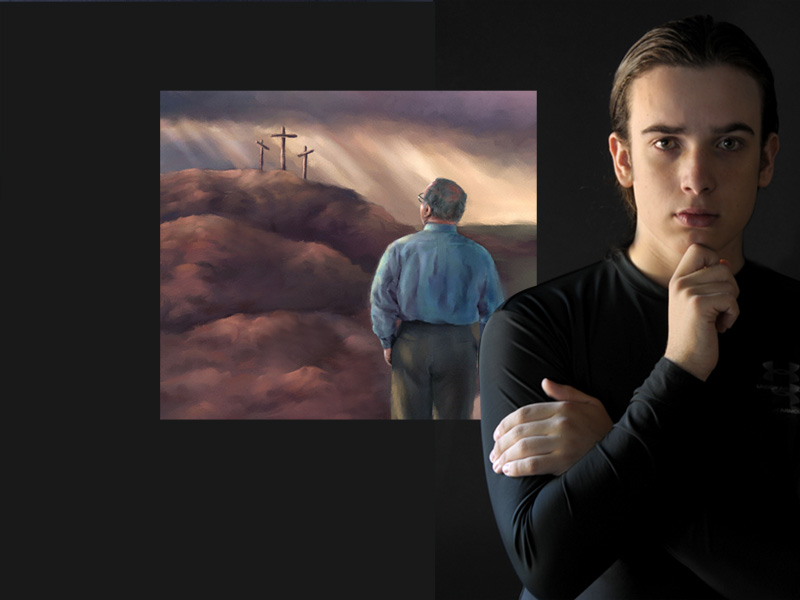 [Speaker Notes: Судья внимательно выслушал обвинение, а потом сказал: «Согласно Конституции этой страны, каждый имеет свободу вероисповедания и слова. Поскольку нет закона о запрещения проповеди, нет и преступления, и поэтому, проповедник, я предлагаю Вам принять помилование!» Должен ли я принять его милость или отказаться? Поскольку нет закона о противодействии проповеди Евангелия, и, следовательно, нет преступления, тогда нет и осуждения. Тогда зачем мне его милость?]
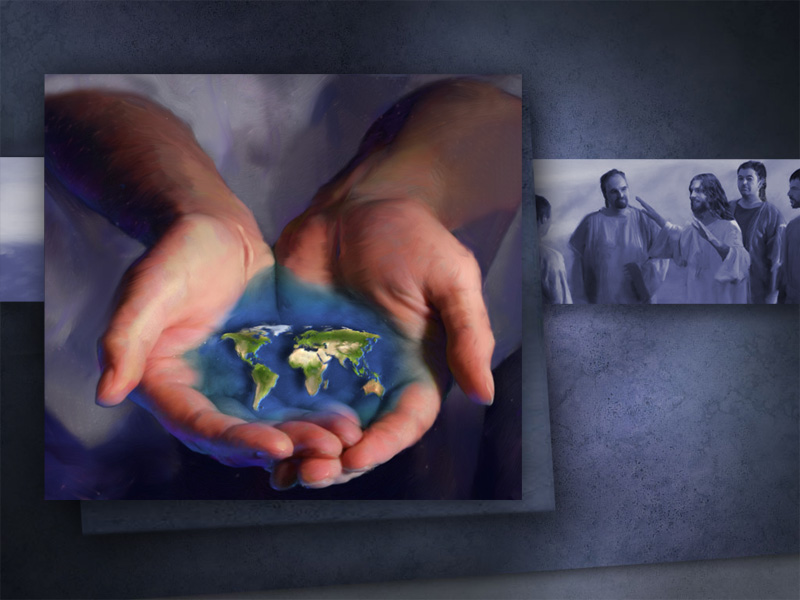 [Speaker Notes: Благодать Иисуса Христа не нужна, если нет Закона Божьего. Но главная цель благодати — это прощение за преступления человека. Павел говорит, что она также помогает человеку быть послушным.]
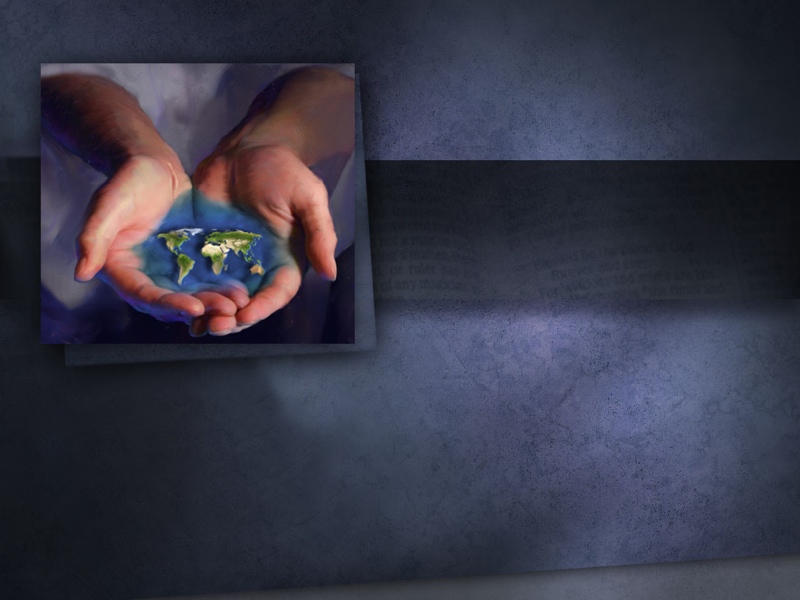 Римлянам 1:5
Через Которого мы получили благодать и
апостольство, чтобы во имя Его покорять вере все народы.
[Speaker Notes: Римлянам 1:5
«Через Которого мы получили благодать и апостольство, чтобы во имя Его покорять вере все народы».]
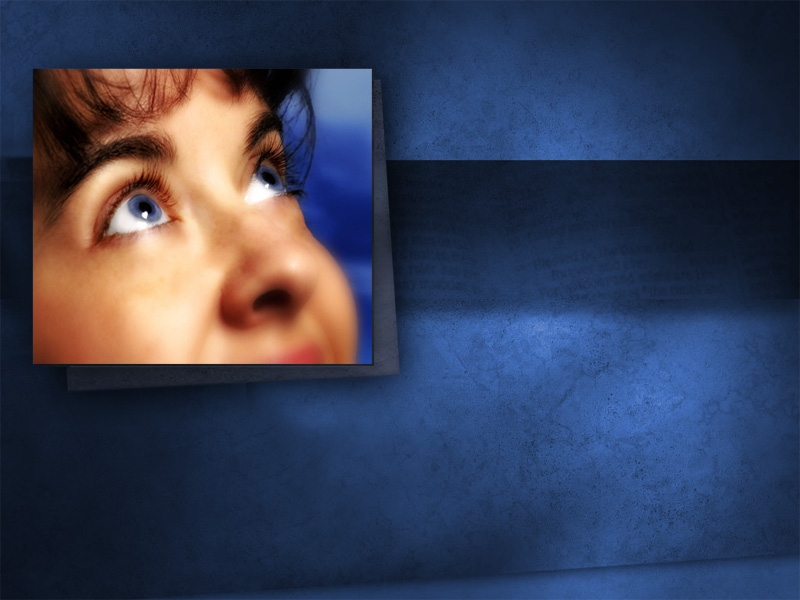 Римлянам 14:25
…Для покорения их вере.
[Speaker Notes: Римлянам 14:25
«…Для покорения их вере»
 
Цель Евангелия — достичь в человеке «послушания веры». Это говорит о том, что Бог не предлагает Свою благодать тем, кто не намерен подчиняться Его Закону.]
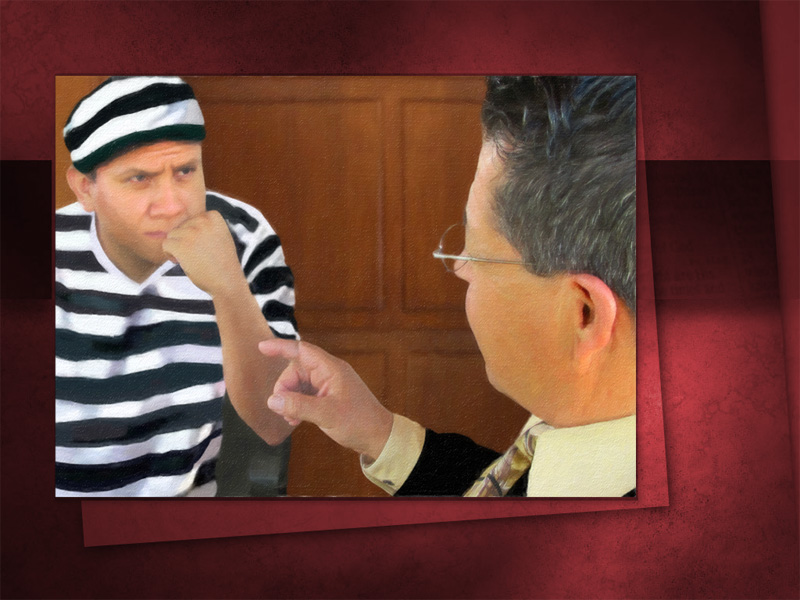 [Speaker Notes: ИЛЛЮСТРАЦИЯ: Давайте предположим, что губернатор какого-то штата решил освободить заключенного, когда тот отбыл только половину срока. Поведение заключенного было отличным. Но прежде, чем его отпустить, мудрый губернатор решил побеседовать с заключенным, чтобы услышать из первых уст, как он отреагирует, когда узнает о досрочном освобождении. Губернатор, пытаясь узнать планы на будущее у заключенного, спрашивает его: «Что бы Вы первым сделали, если бы вас сегодня отпустили?» Лицо и взгляд заключенного мгновенно исказились ненавистью и он процедил сквозь зубы: «Первое, что я сделал бы, оказавшись на свободе, нашел был того судью, который меня посадил сюда и пустил бы ему пулю в лоб!»]
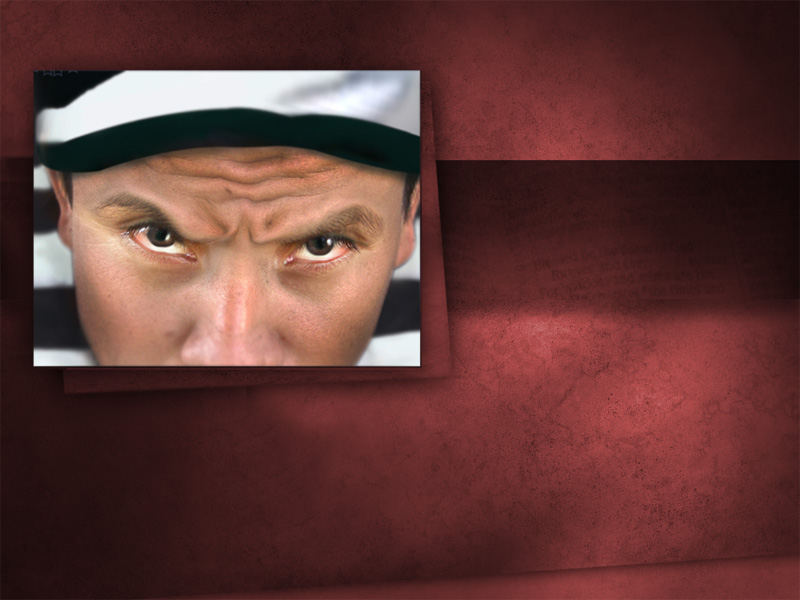 Безопасно ли будет спасать человека,
который говорит, что не собирается повиноваться закону в будущем?”
[Speaker Notes: После таких слов, не откажется ли губернатор от своих намерениях?
“Безопасно ли будет спасать человека, который говорит, что не собирается повиноваться закону в будущем?”
 
Никак нет! Можете быть уверены, что губернатор, уйдя от заключенного, не проявит милости, и не простит и не отпустит. И какой смысл было бы Богу дарить прощение человеку, который не намеревается исполнять Его волю?]
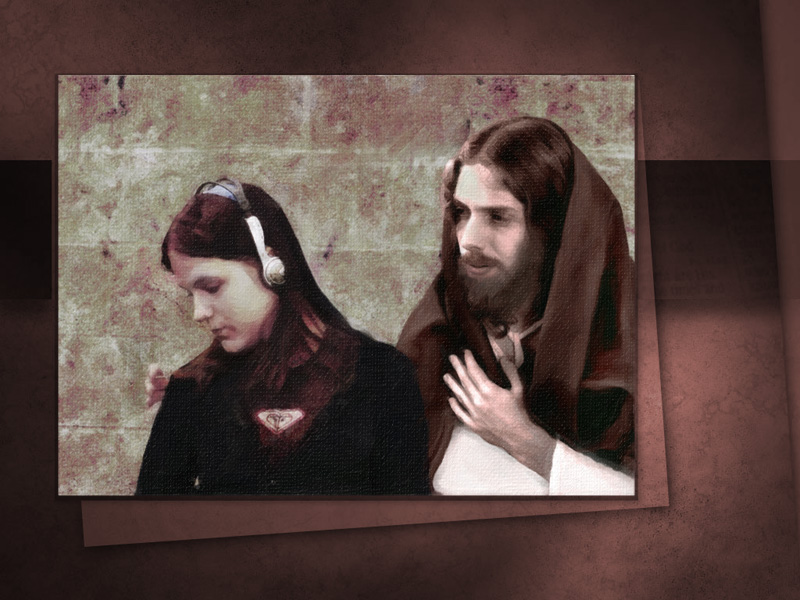 [Speaker Notes: Благодать Божия не аннулирует Его Закон, но возлагает на спасенного человека двойную обязанность по исполнению воли Отца Небесного. Мы автоматически обязаны подчиняться, потому что Он — наш Бог, а мы — Его творение. Но, так как Он простил наши грехи и искупил нас Своей благодатью, наша благодарность должна удвоить нашу решимость любить Его, служить Ему, и слушаться Его во всем.]
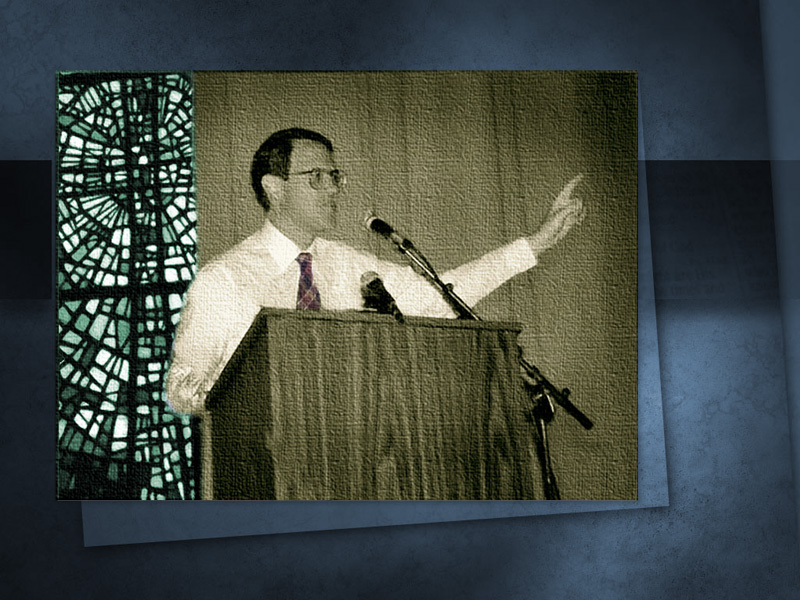 [Speaker Notes: ИЛЛЮСТРАЦИЯ: Рассказывают очень трогательную историю о случае из жизни работника по имени Такер из Армии Спасения. Он проповедовал в городе Чикаго о вседостаточности благодати Божией во Христе Иисусе. После интересной и трогательной презентации, проповедник делился опытом милости и благости Божией из своей жизни.]
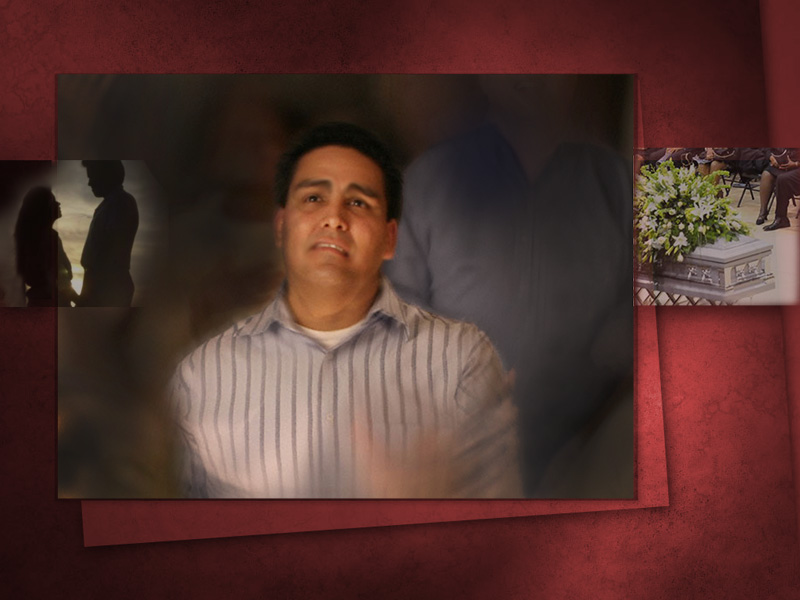 [Speaker Notes: И тут встал человек, которого никто не знал и обратился к проповеднику: "Очень хорошо и прекрасно, господин проповедник, что Вы с кафедры рассказываете о благодати Божией, как Бог помогает вам, и как Вы находите радость в общении с Ним, а как насчет меня? Если бы ваше сердце было разбито, потому что смерть забрала вашу жену, и ваш дом стал пустым и холодным, и вы одиноки, а ваши дети собрались вокруг вас и плачут и зовут мать, которая никогда не вернется, смогли бы вы говорить точно также? Как благодать Божия может помочь человеку в моем положении?»]
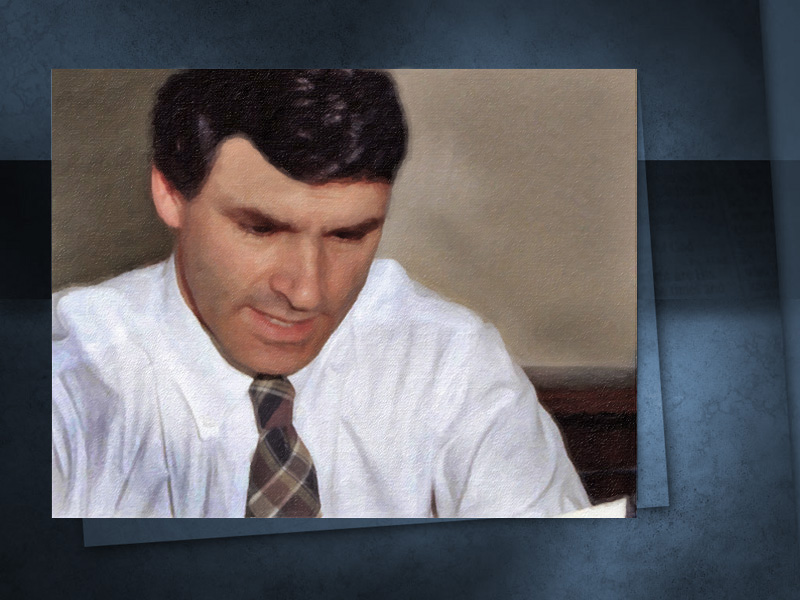 [Speaker Notes: Проповедник сделал все возможное, чтобы проявить понимание, поставить себя на место нуждающегося человека. Он ответил с добротой и словами поддержки. Но его слова все же не принесли должного утешения сердцу этого человека. Потому что он был убежден, что проповедник не в полной мере понимает, и не может разделить его горе и даже благодати Божией не достаточно, чтобы утешить его.]
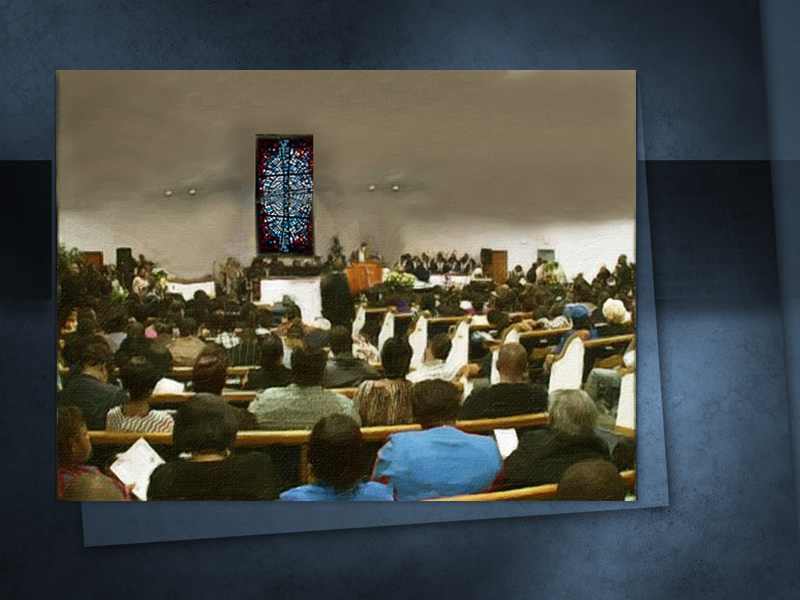 [Speaker Notes: Жизнь непредсказуема, и случилось так, что и у нашего проповедника наступили темные времена. Его жена трагически погибла в железнодорожной аварии. И ее провожали в последний путь в том самом зале, где проповедник недавно говорил о благодати Божией. Зал был заполнен. Звучали усердные молитвы и тексты из Писания, призванные утешить семью. В конце службы овдовевший проповедник поднялся, вышел на сцену, встал рядом с гробом своей покойной супруги. Положив руку на гроб, он посмотрел в зал и, сквозь слезы, улыбнулся.]
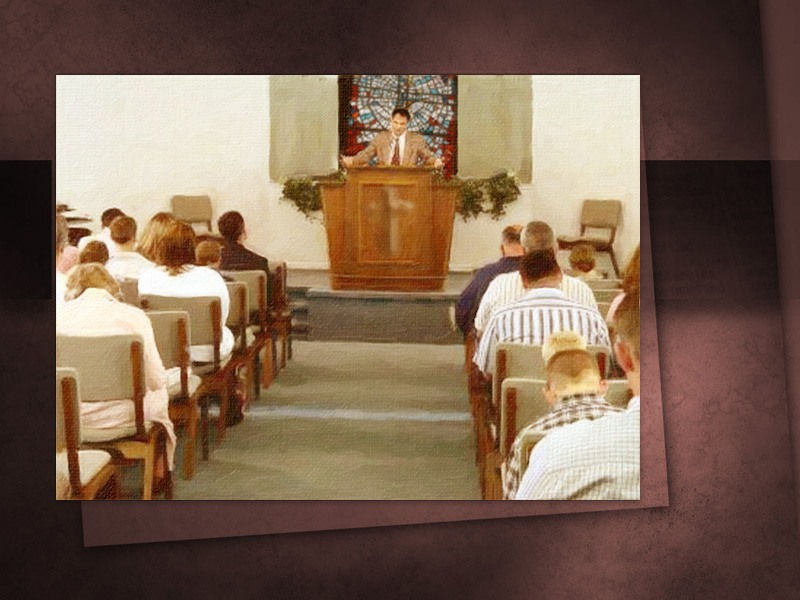 [Speaker Notes: А потом произнес: «Меньше чем две недели назад я стоял на этой сцене и проповедовал о всеобъемлющей благодати Божией во Христе Иисусе. Те, кто присутствовал тогда, помнят, как по окончании служения один брат в очень глубокой скорби задал вопрос. Я не был уверен, вполне ли удовлетворил его мой ответ, потому что до сего момента никогда не испытывал то, о чем он говорил. Но если этот брат находится сейчас в доме Божием, я думаю, теперь я могу дать ему ответ с большим пониманием. Я хочу засвидетельствовать, что благодати Иисуса Христа достаточно для меня и сейчас! Вы спросили тогда, если бы моя жена была взята от меня – и она взята, и если бы мои дети плакали и звали мать, которая никогда не вернется – и они плачут, смогу ли я сказать, что Иисус помогает и что Иисус утешает, и что благодати Божьей достаточно?Мой брат, я хочу заверить тебя, что не просто достаточно, а и в избытке, потому что она помогает мне сейчас. Может ли Иисус Христос утешить, может ли Он вытереть слезы горя и наполнить душу радостью и миром, даже в самый темный час? Мой ответ таков: да, тысячу раз да, потому что Иисус утешает, Иисус помогает мне сейчас».]
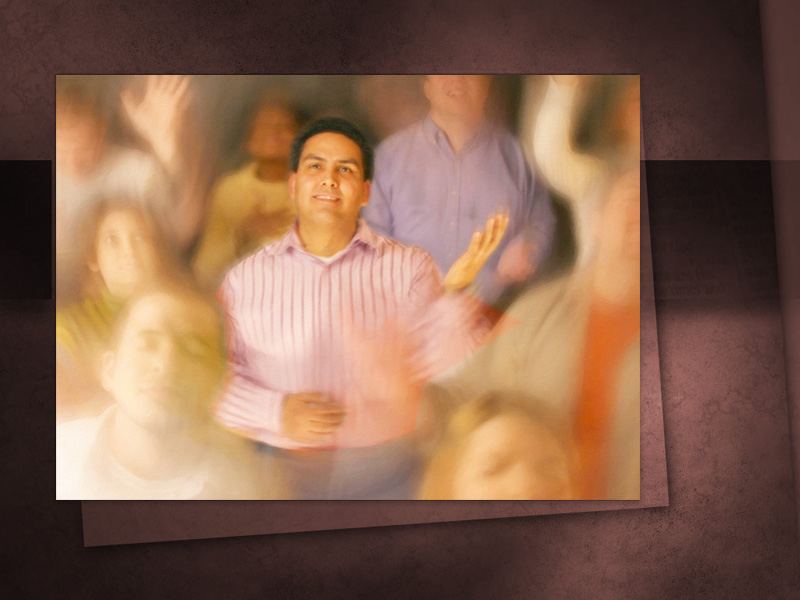 [Speaker Notes: Послышалось какое то движение в конце зала, и прозвучал голос: «Если Иисус Христос помогает Вам, и если Его благодати достаточно для Вас сегодня, то должно быть ее будет достаточно и для меня» Говорящий вышел вперед, встал рядом с проповедником, и они вместе вознесли молитву Богу, Кто дает человеку шанс обрести полноту благодати и утешения.]
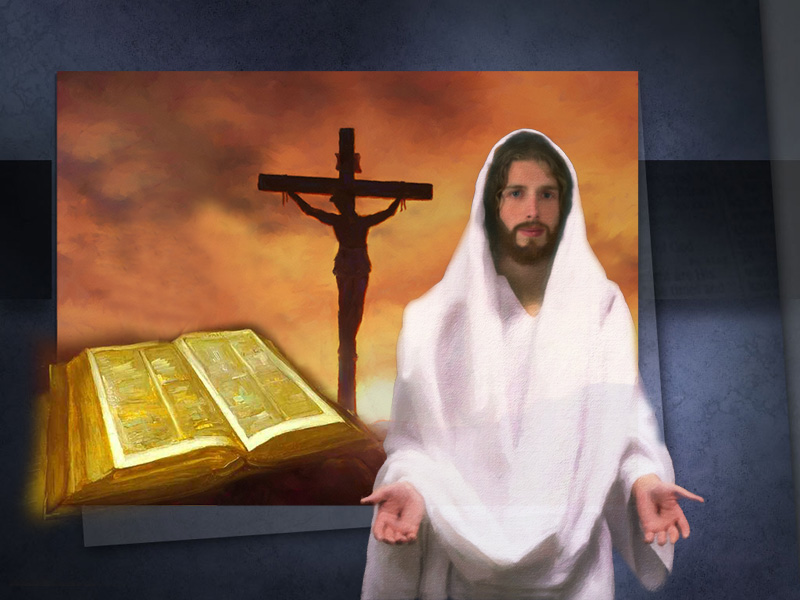 [Speaker Notes: Готовы ли и мы сейчас с верой вознести свои молитвы и принять благодать и спасение от Господа?]
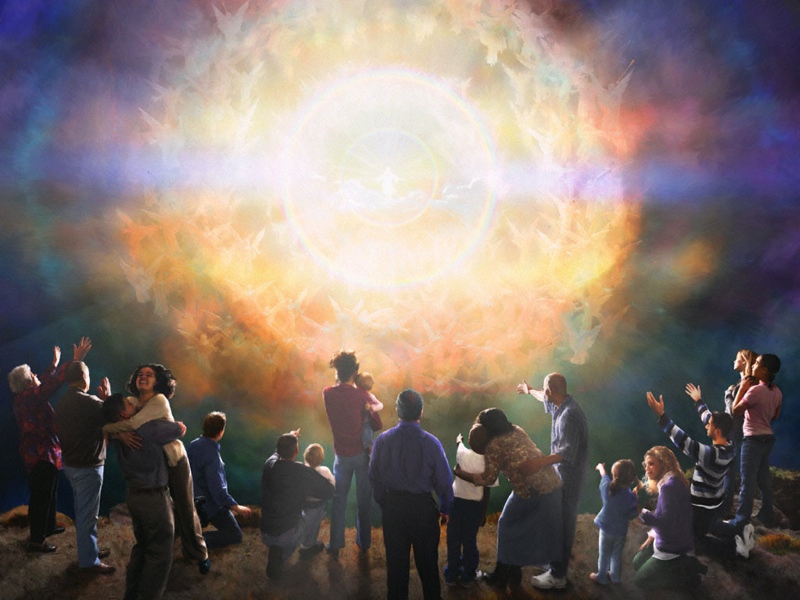 [Speaker Notes: Призыв и молитва]